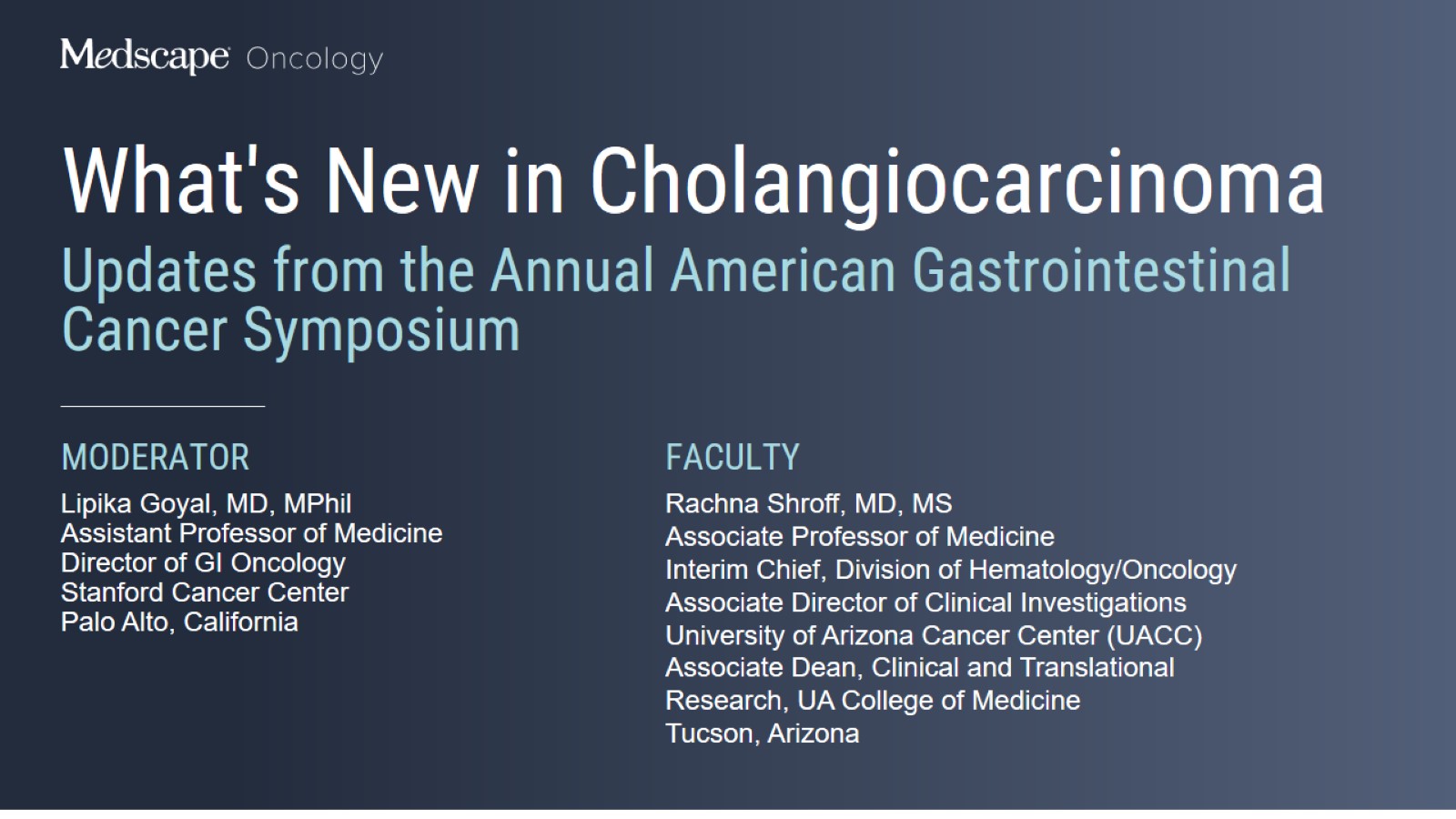 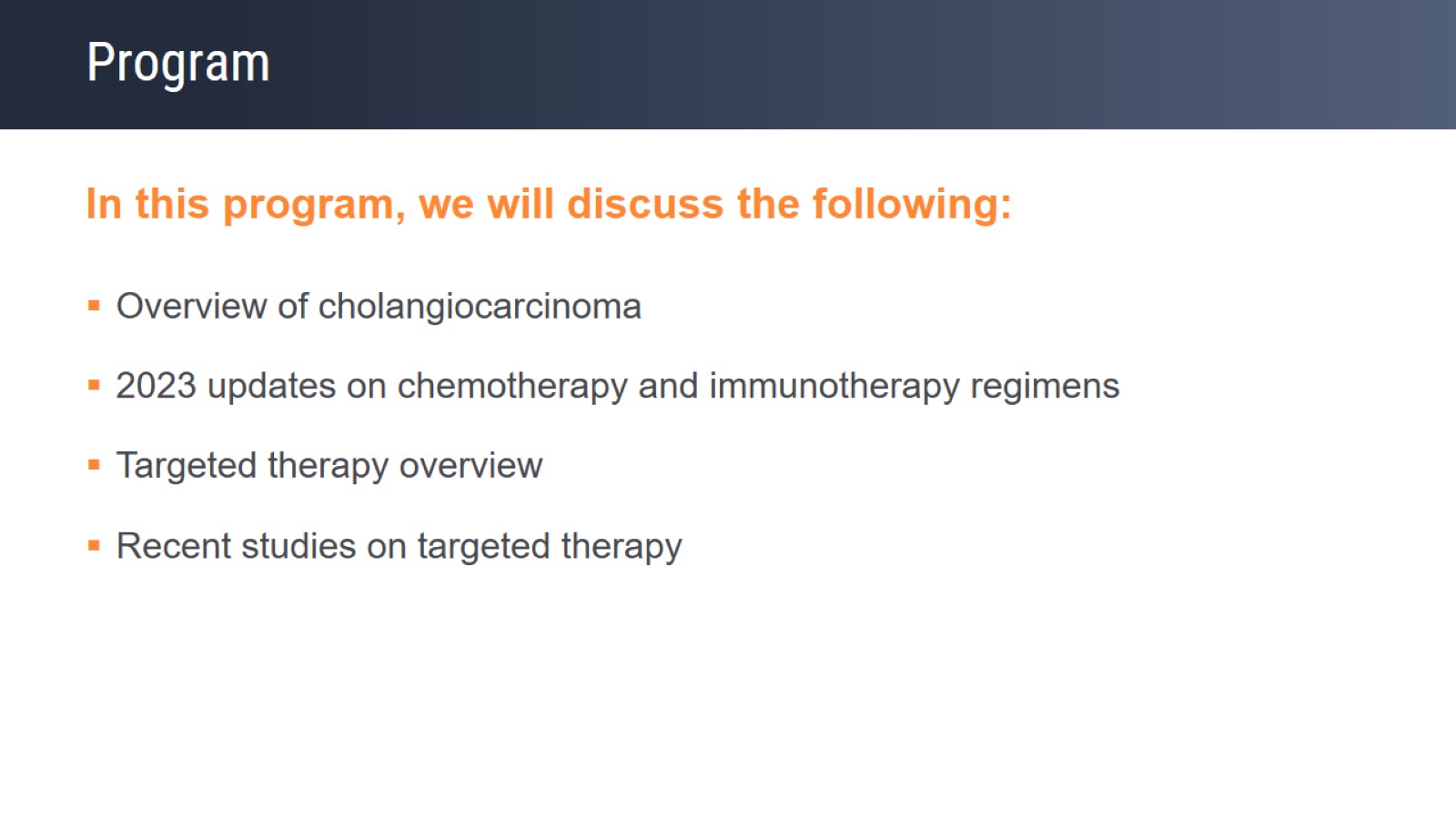 Program
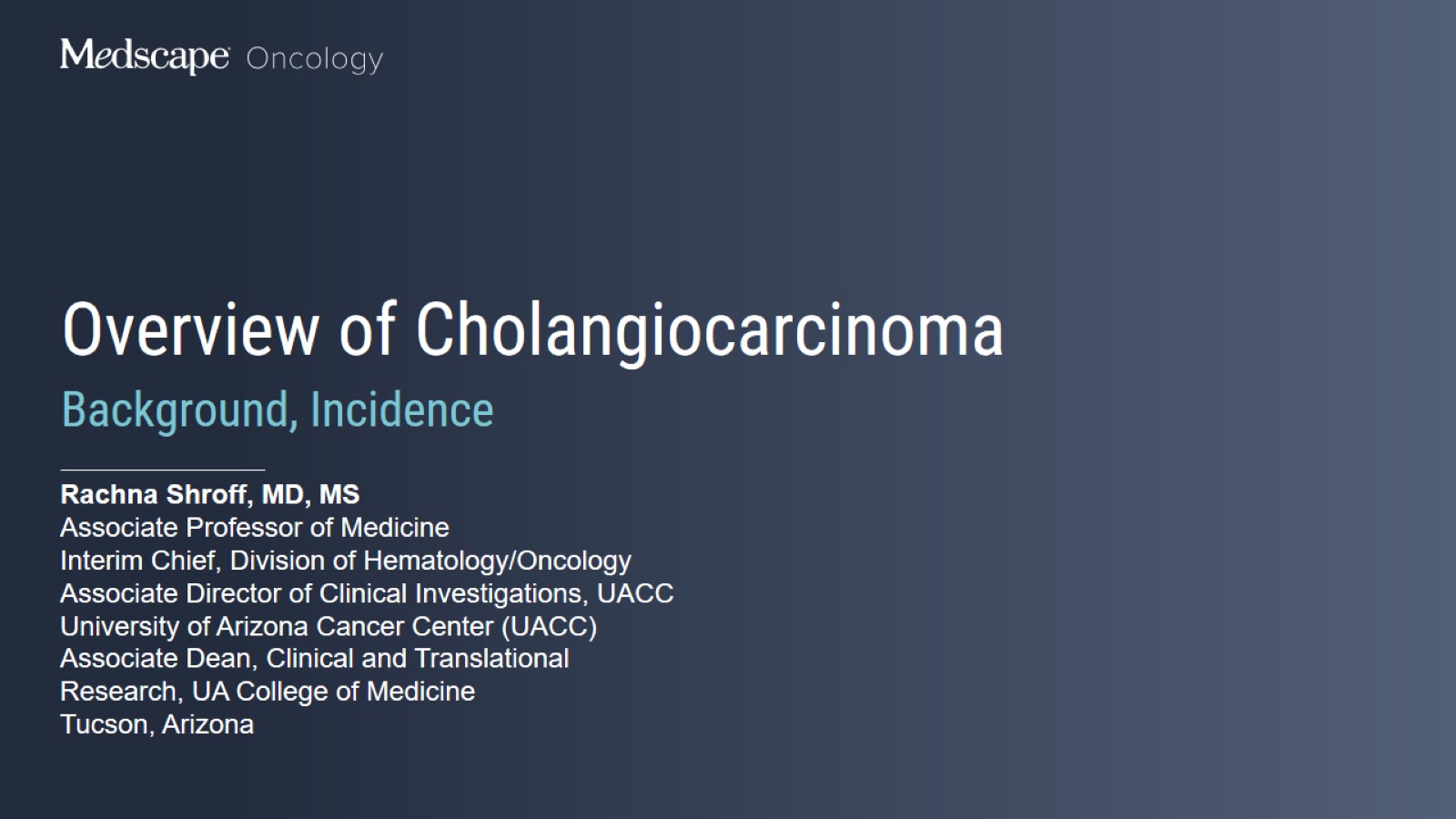 Overview of Cholangiocarcinoma
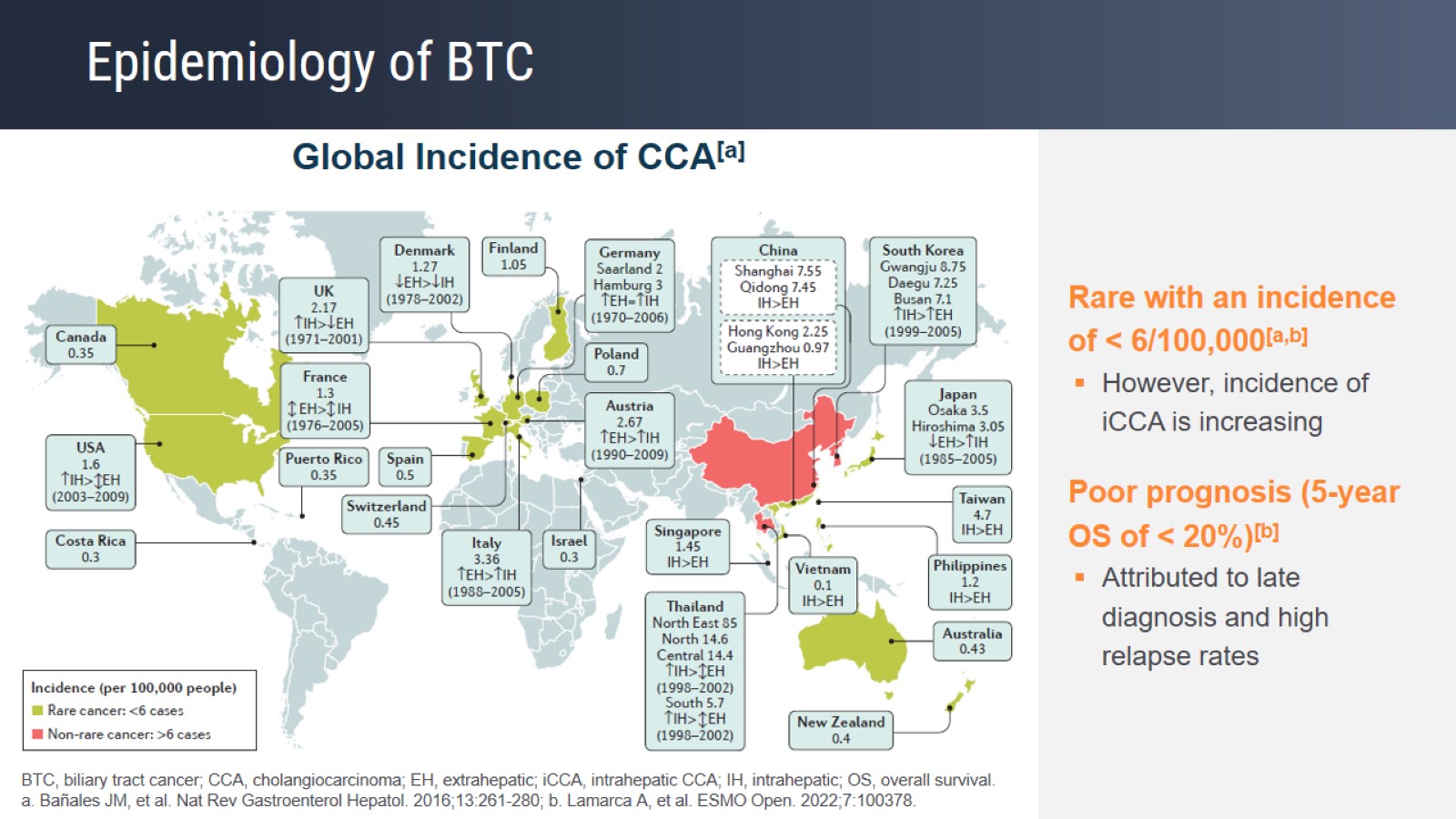 Epidemiology of BTC
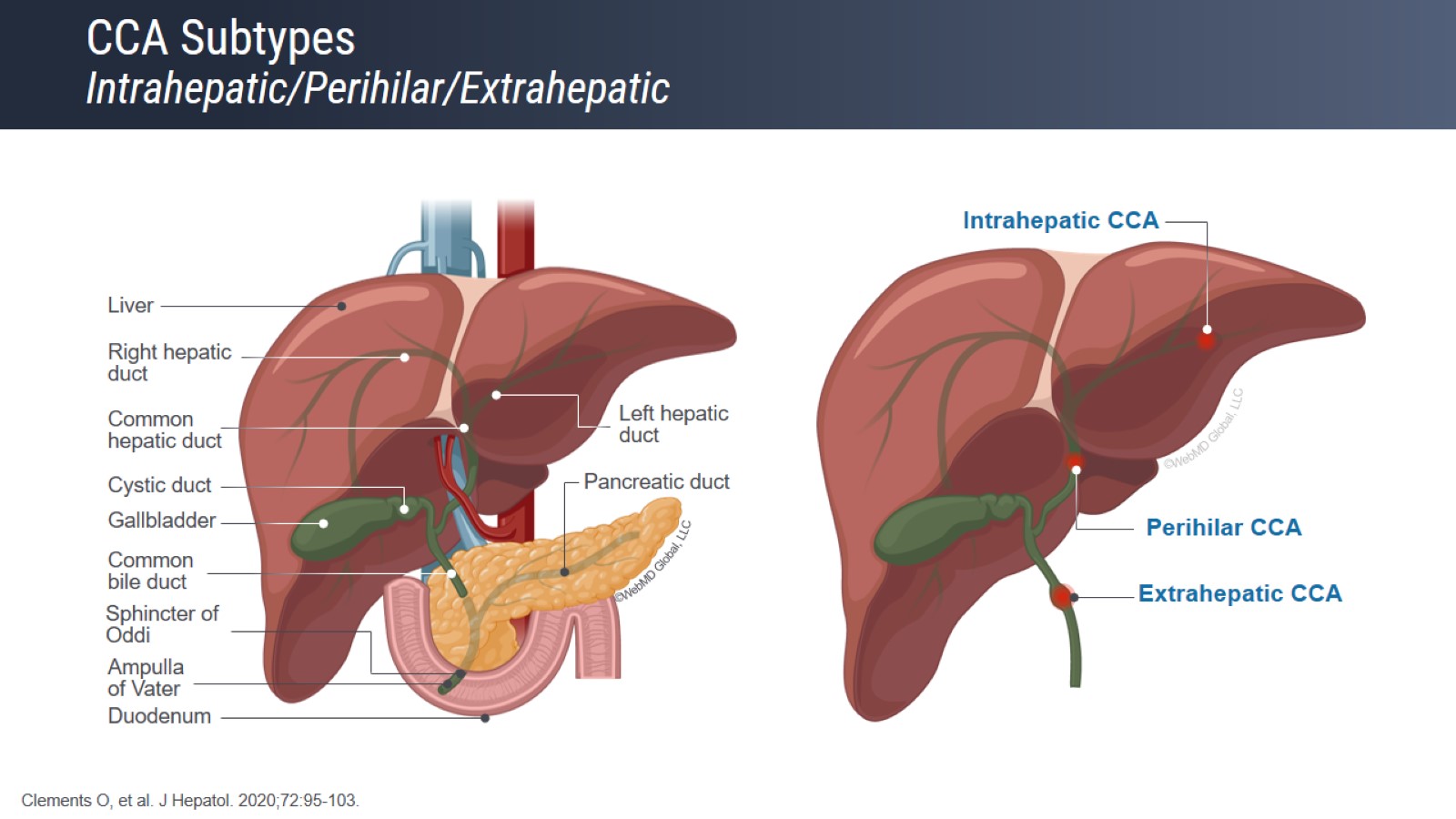 CCA SubtypesIntrahepatic/Perihilar/Extrahepatic
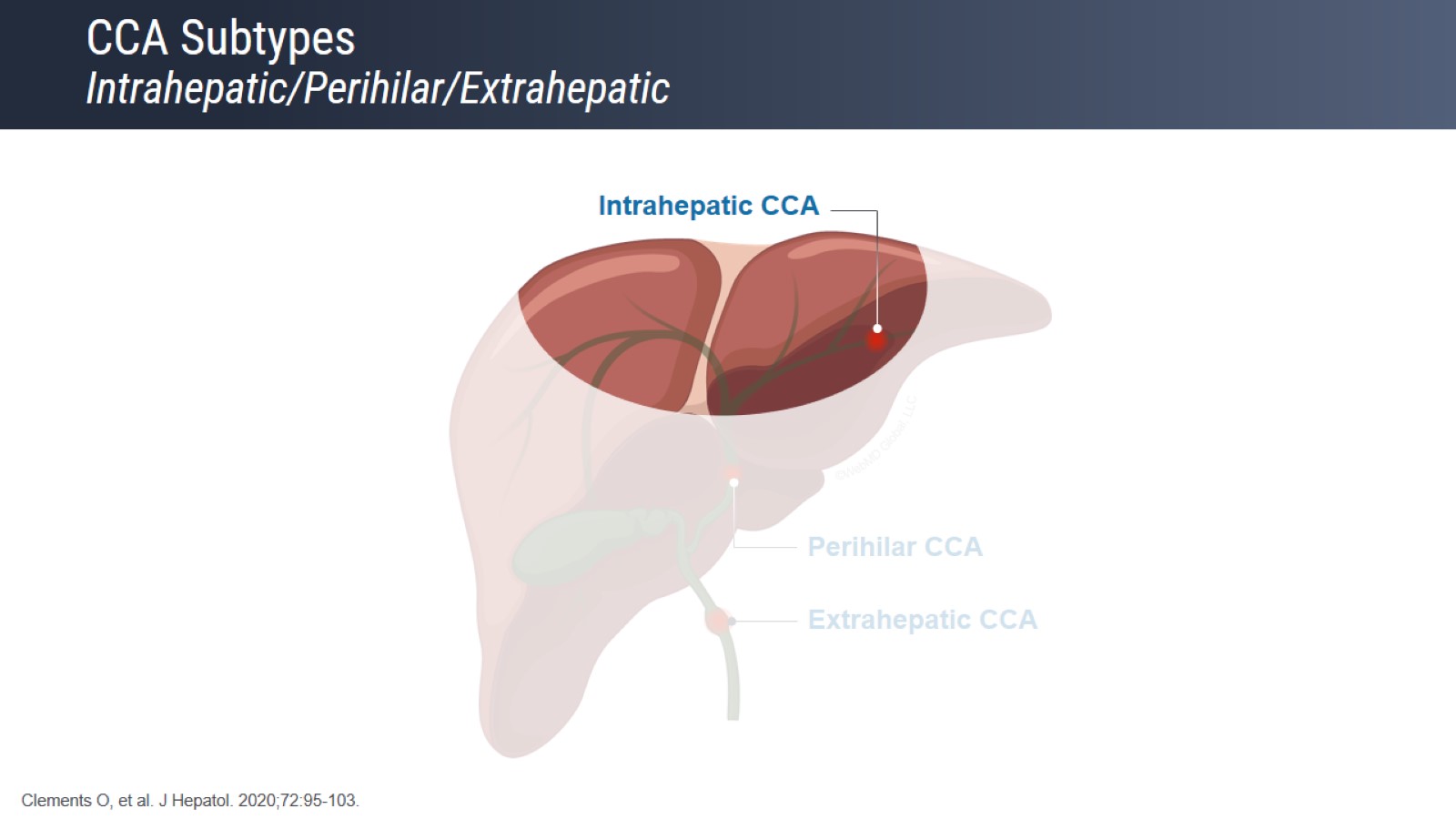 CCA SubtypesIntrahepatic/Perihilar/Extrahepatic
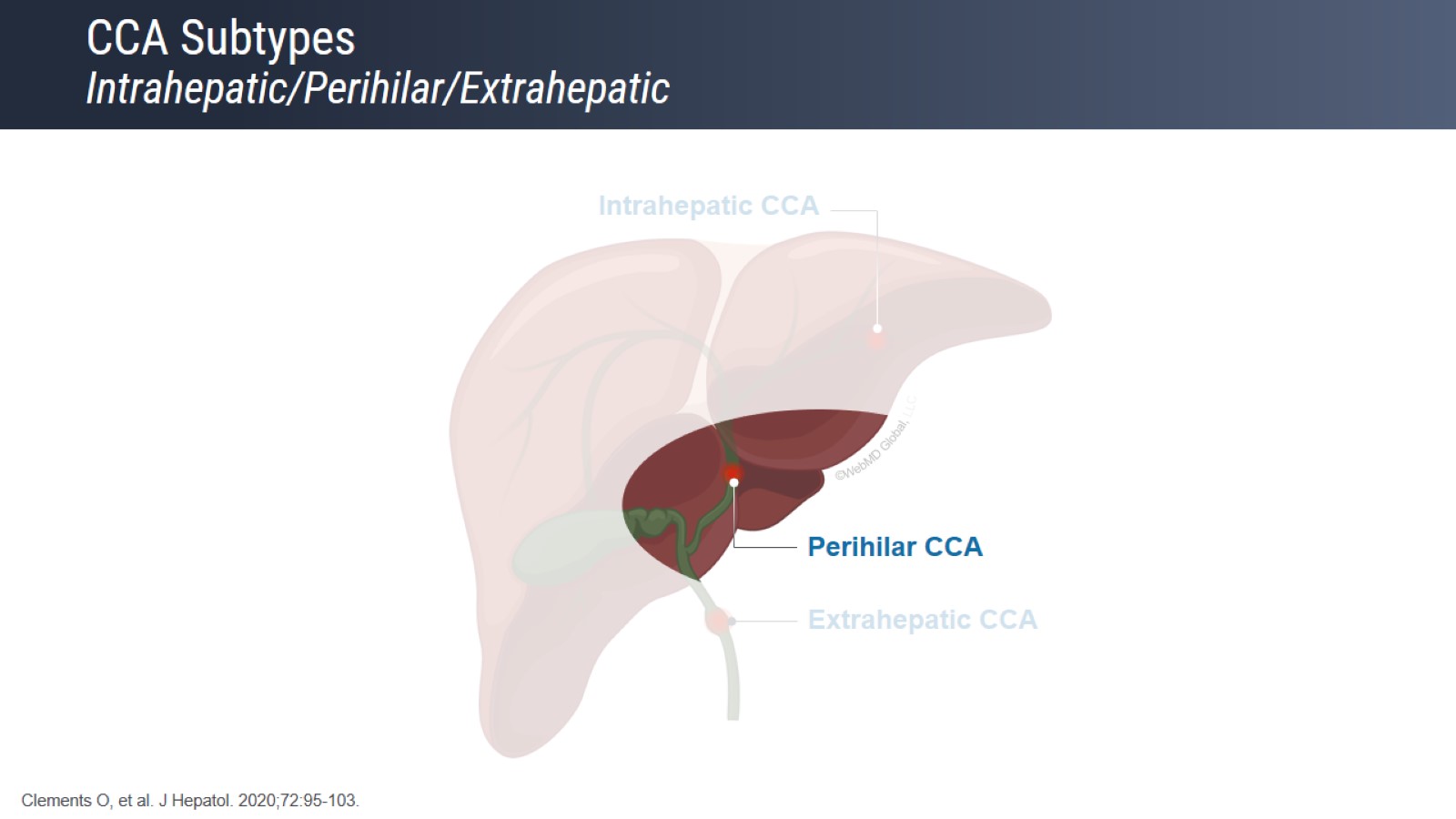 CCA SubtypesIntrahepatic/Perihilar/Extrahepatic
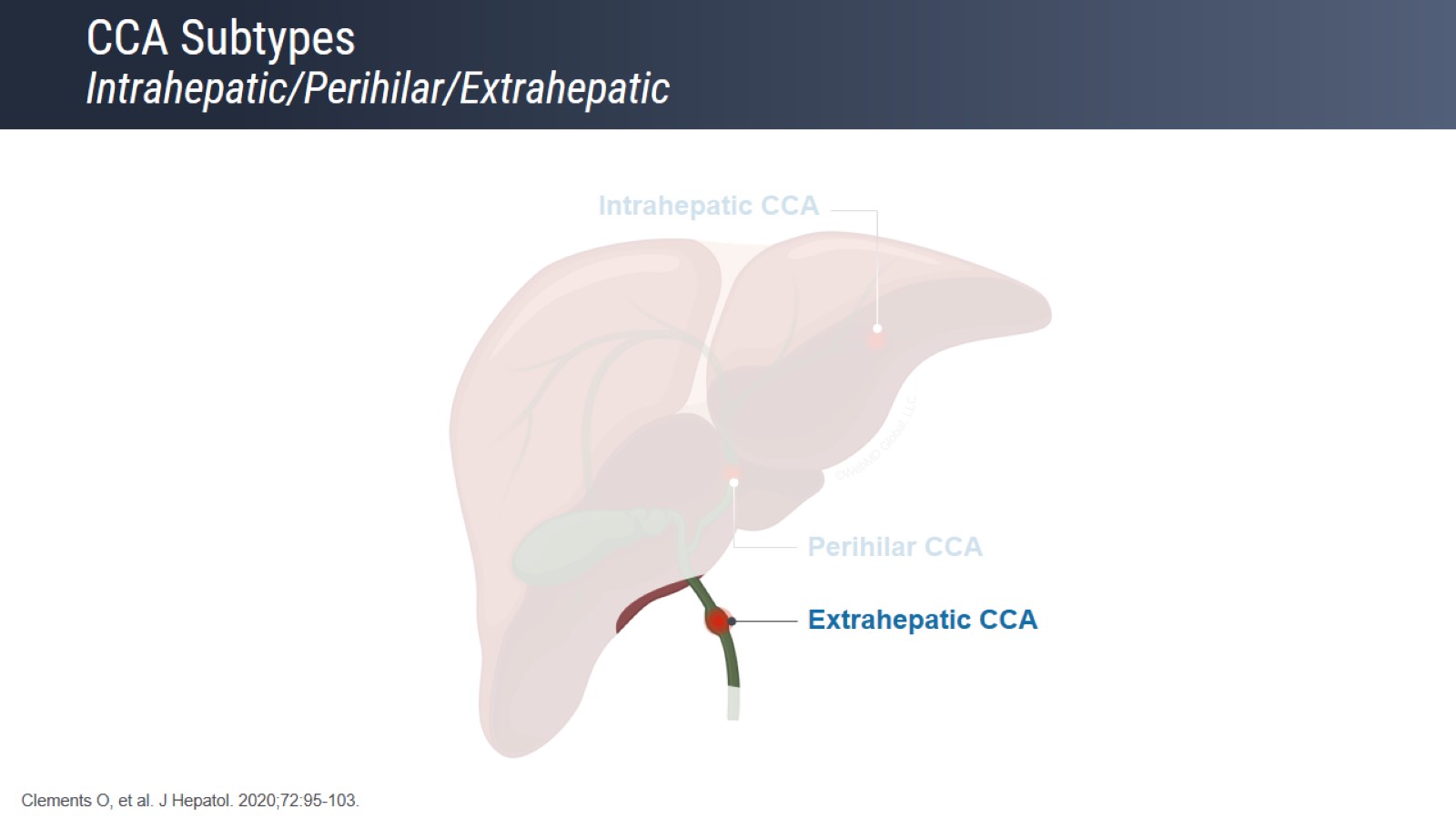 CCA SubtypesIntrahepatic/Perihilar/Extrahepatic
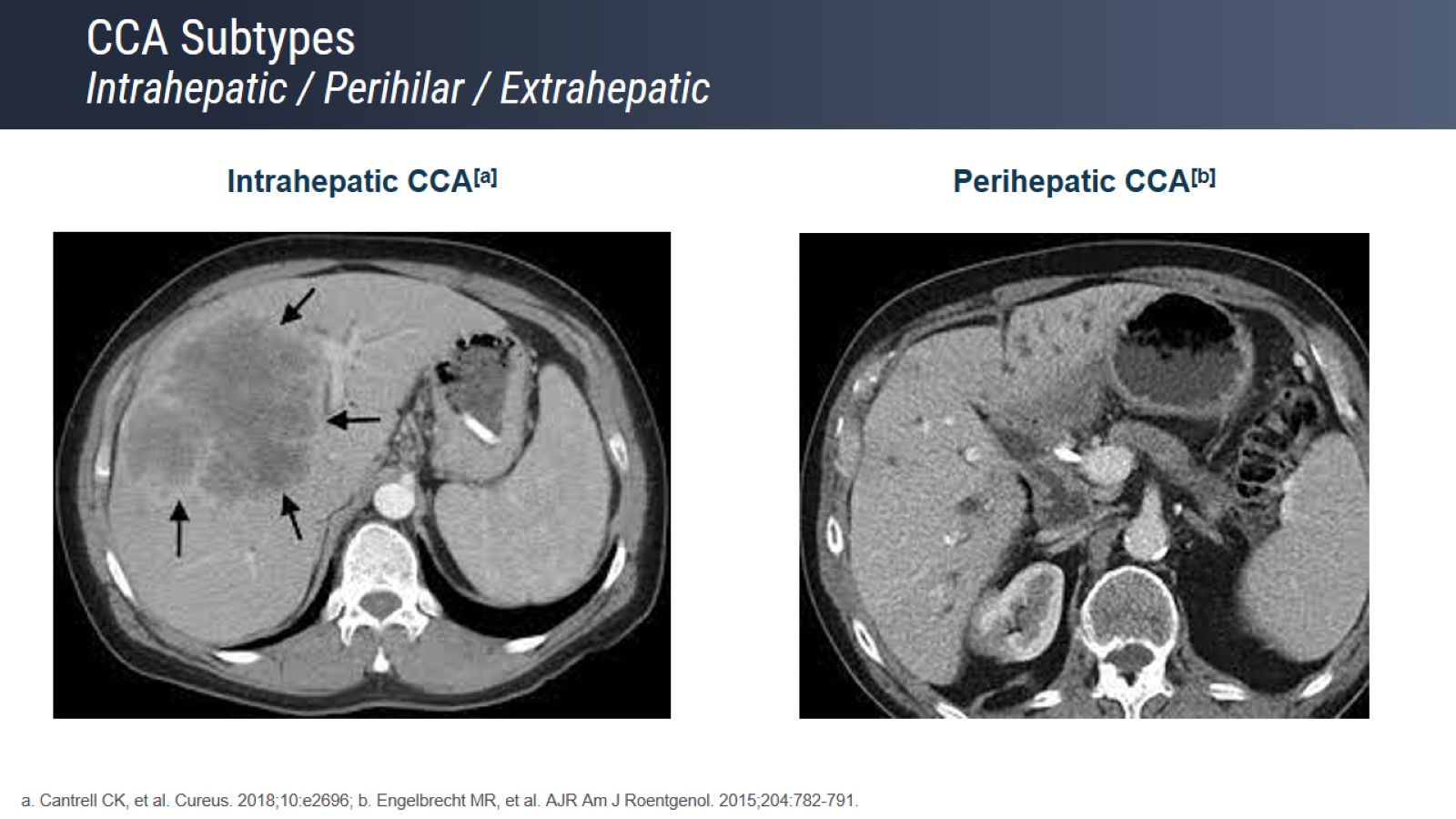 CCA SubtypesIntrahepatic / Perihilar / Extrahepatic
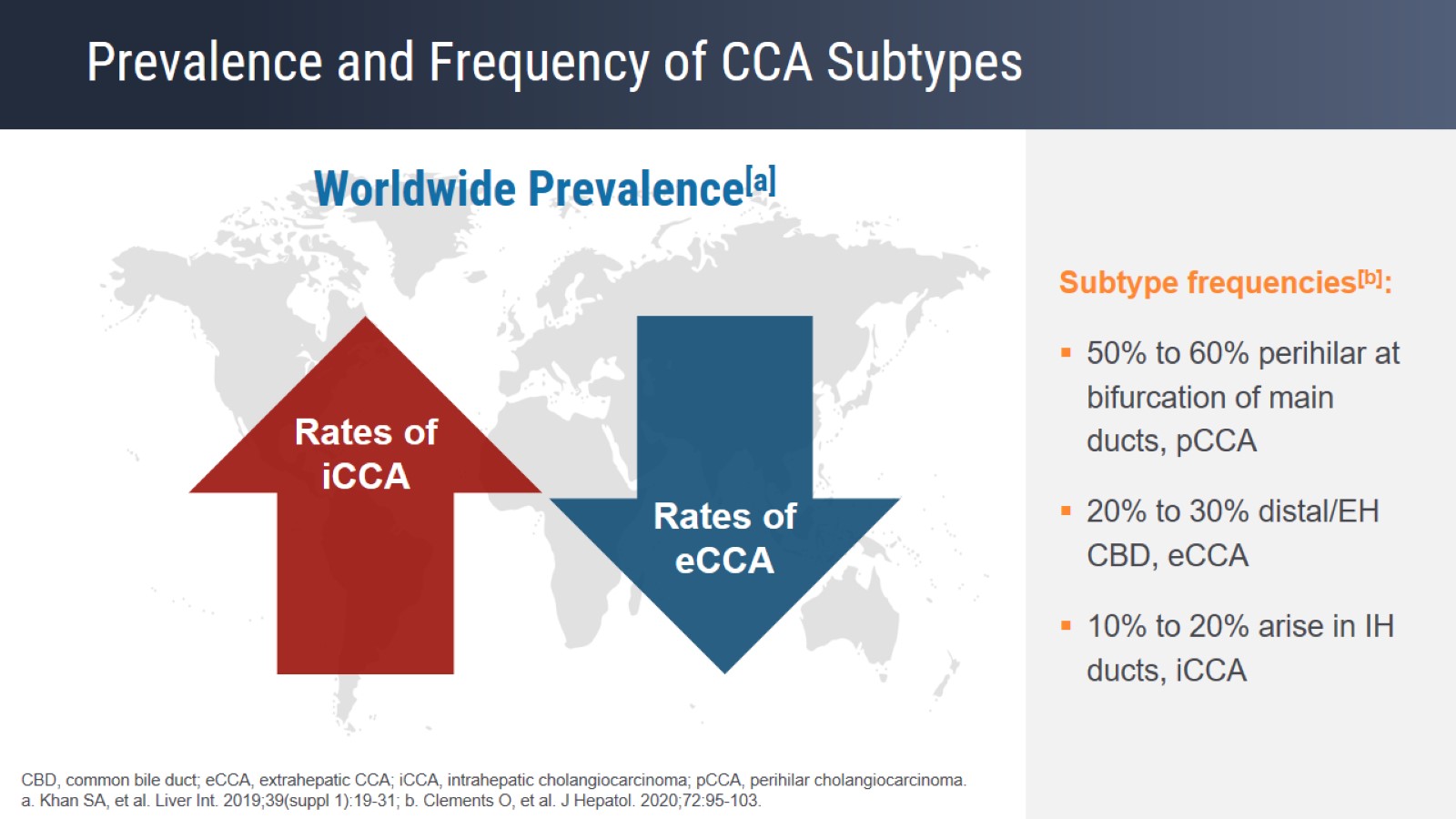 Prevalence and Frequency of CCA Subtypes
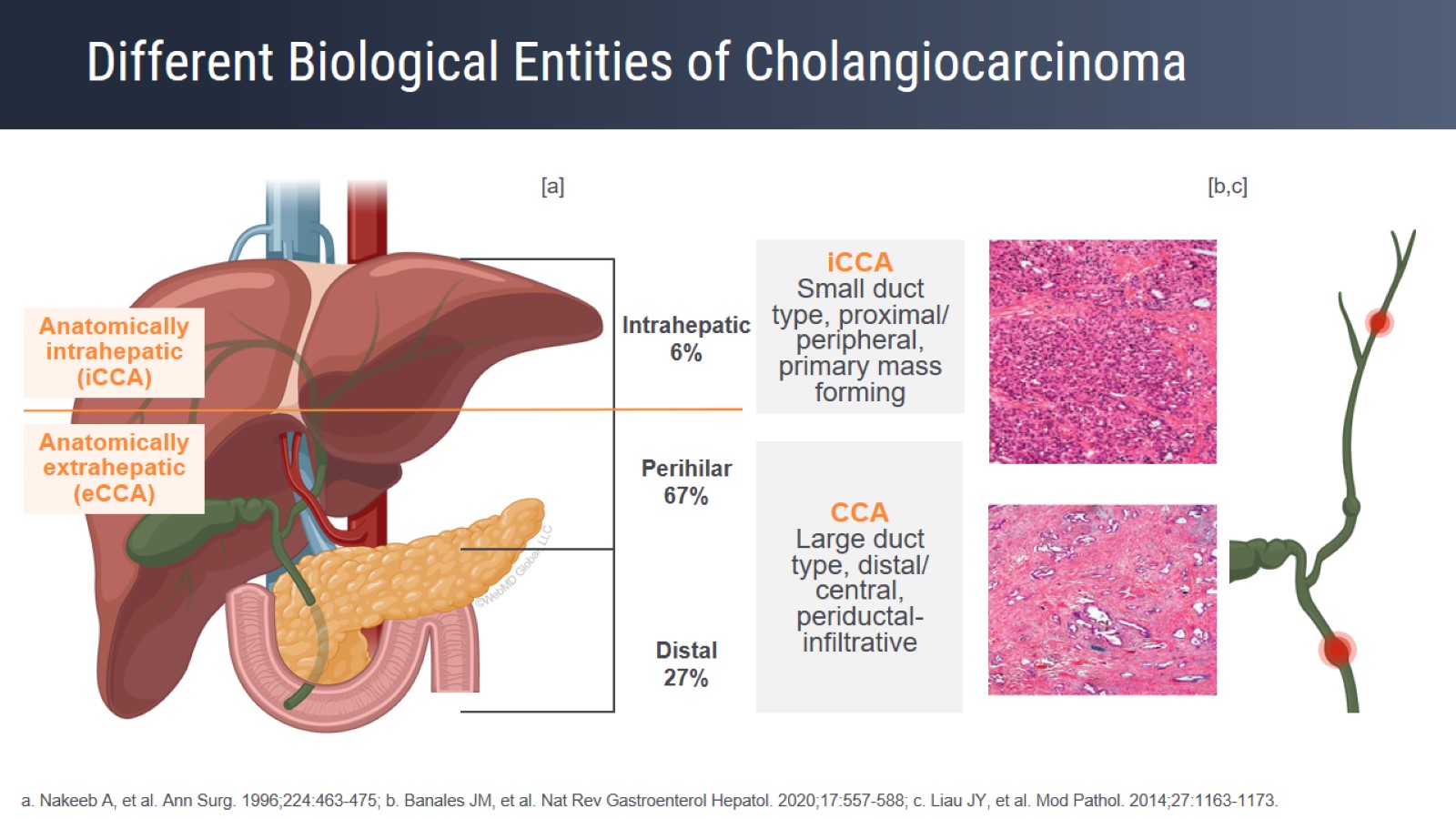 Different Biological Entities of Cholangiocarcinoma
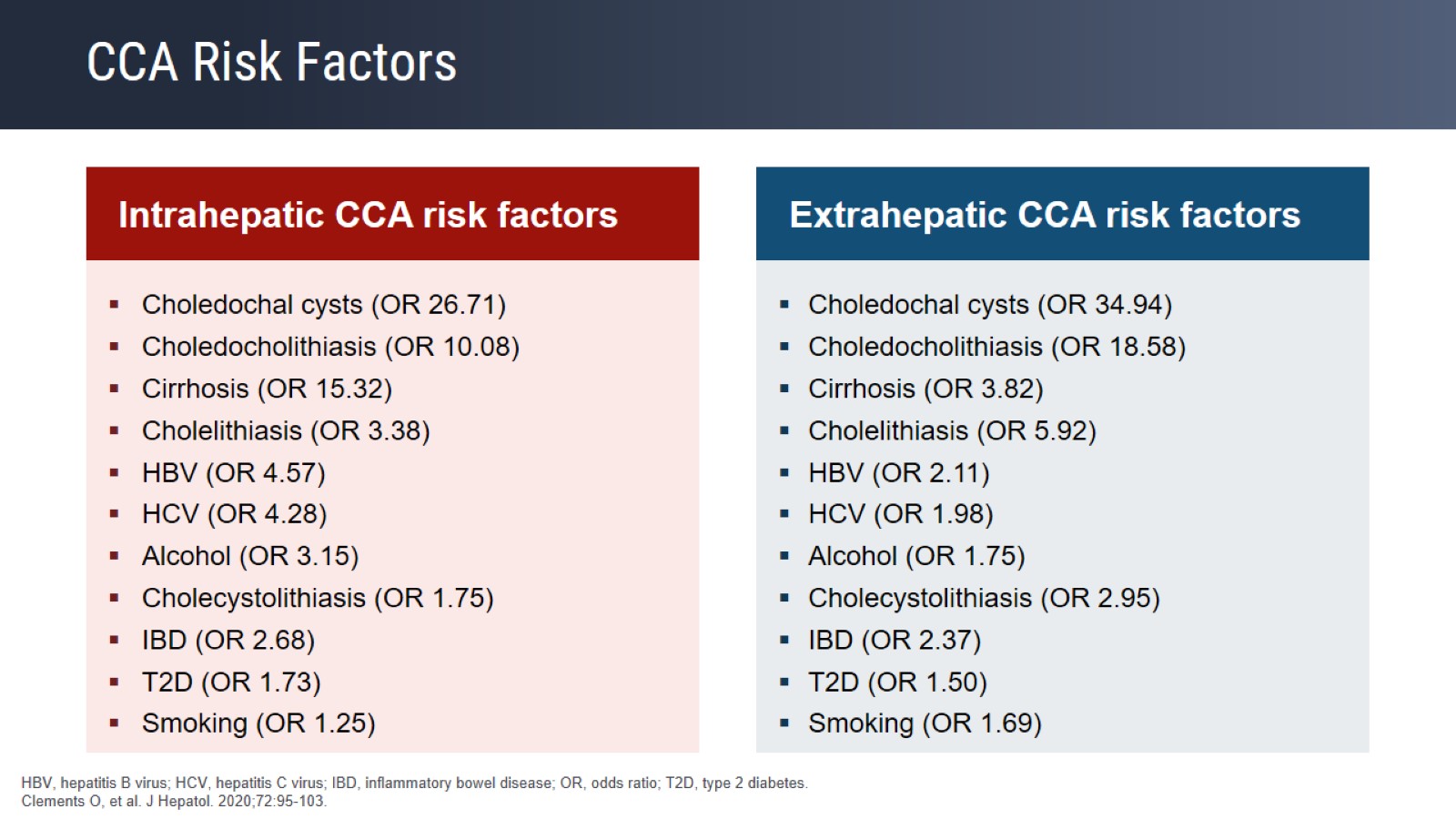 CCA Risk Factors
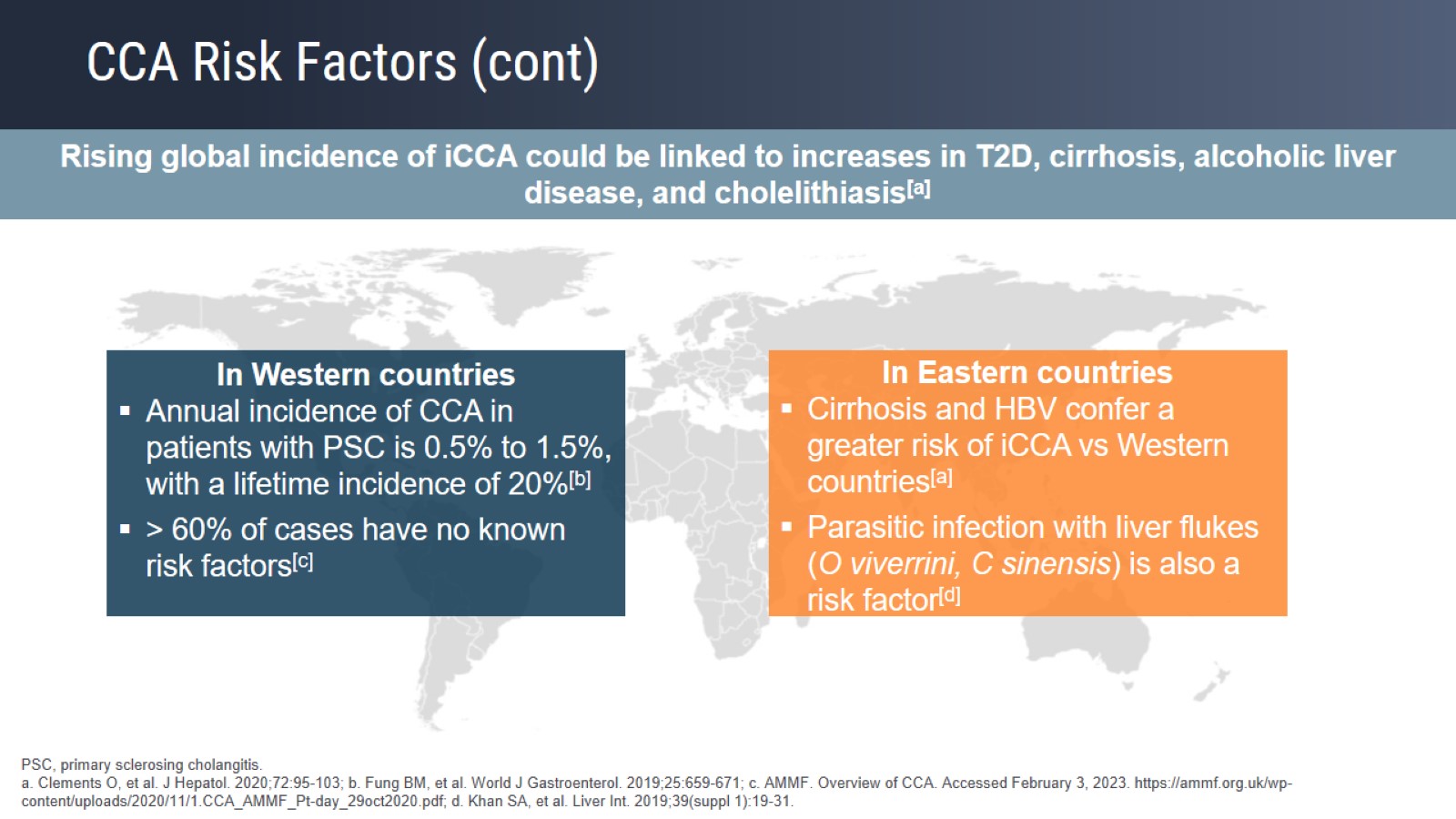 CCA Risk Factors (cont)
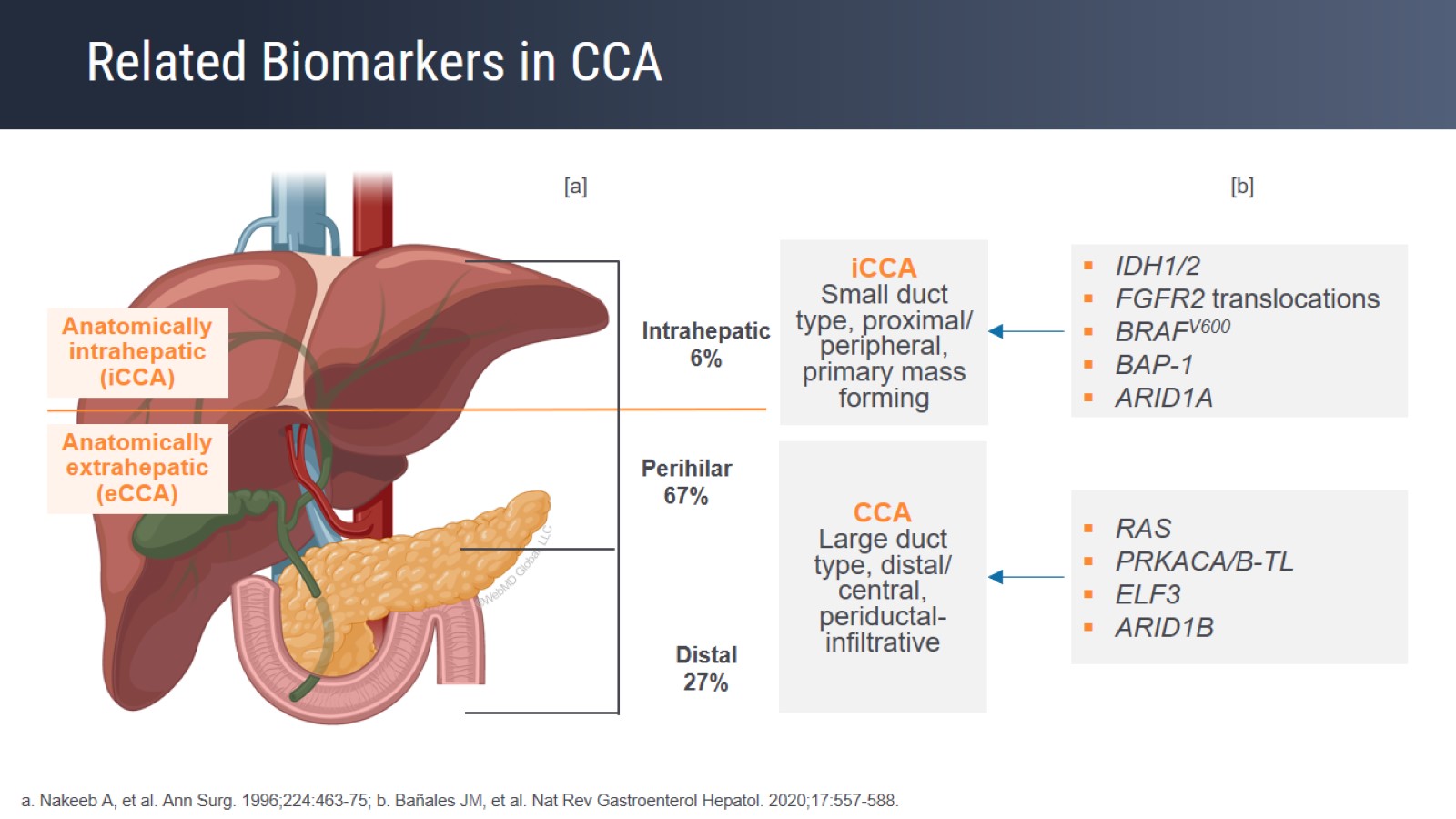 Related Biomarkers in CCA
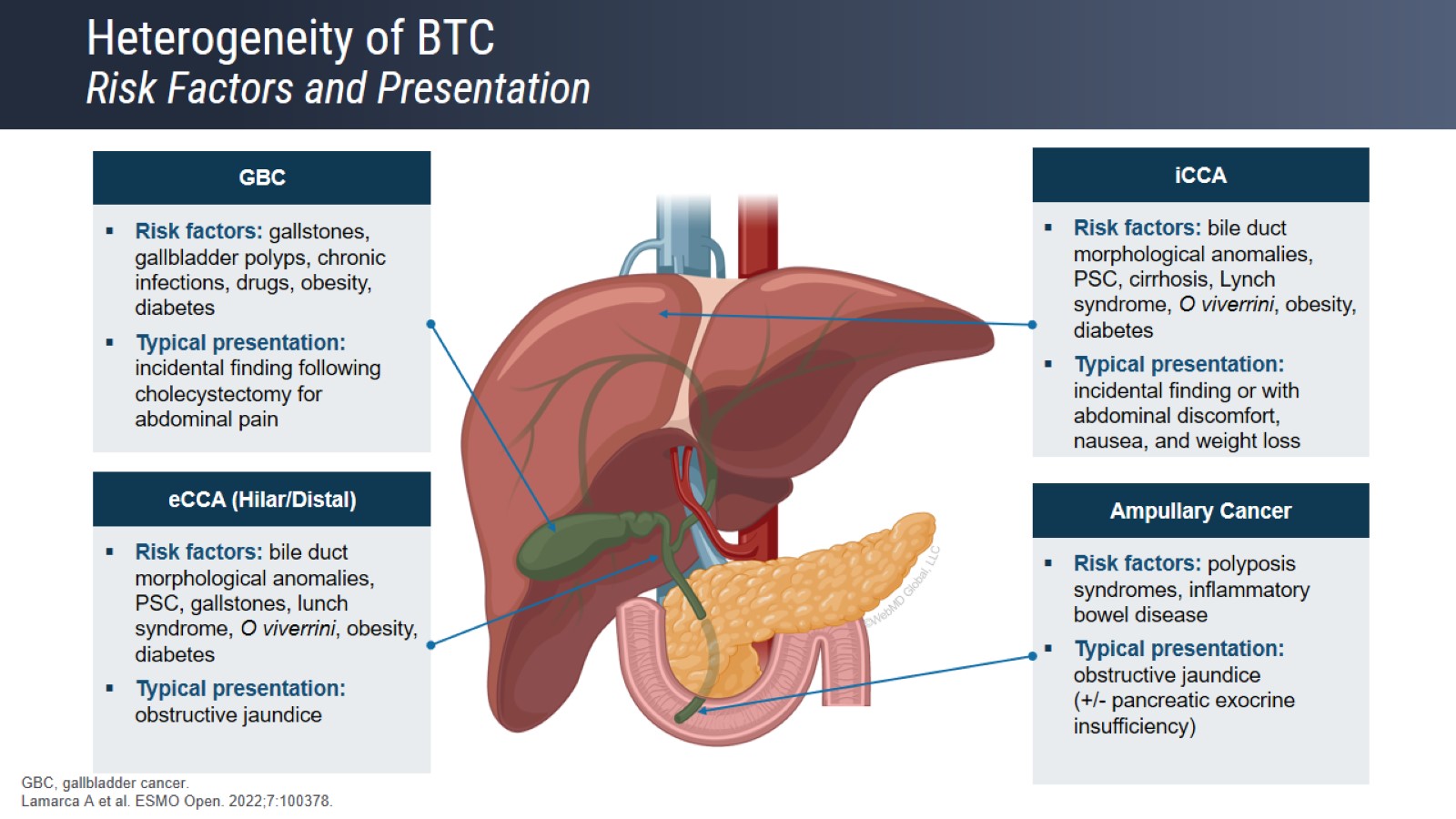 Heterogeneity of BTCRisk Factors and Presentation
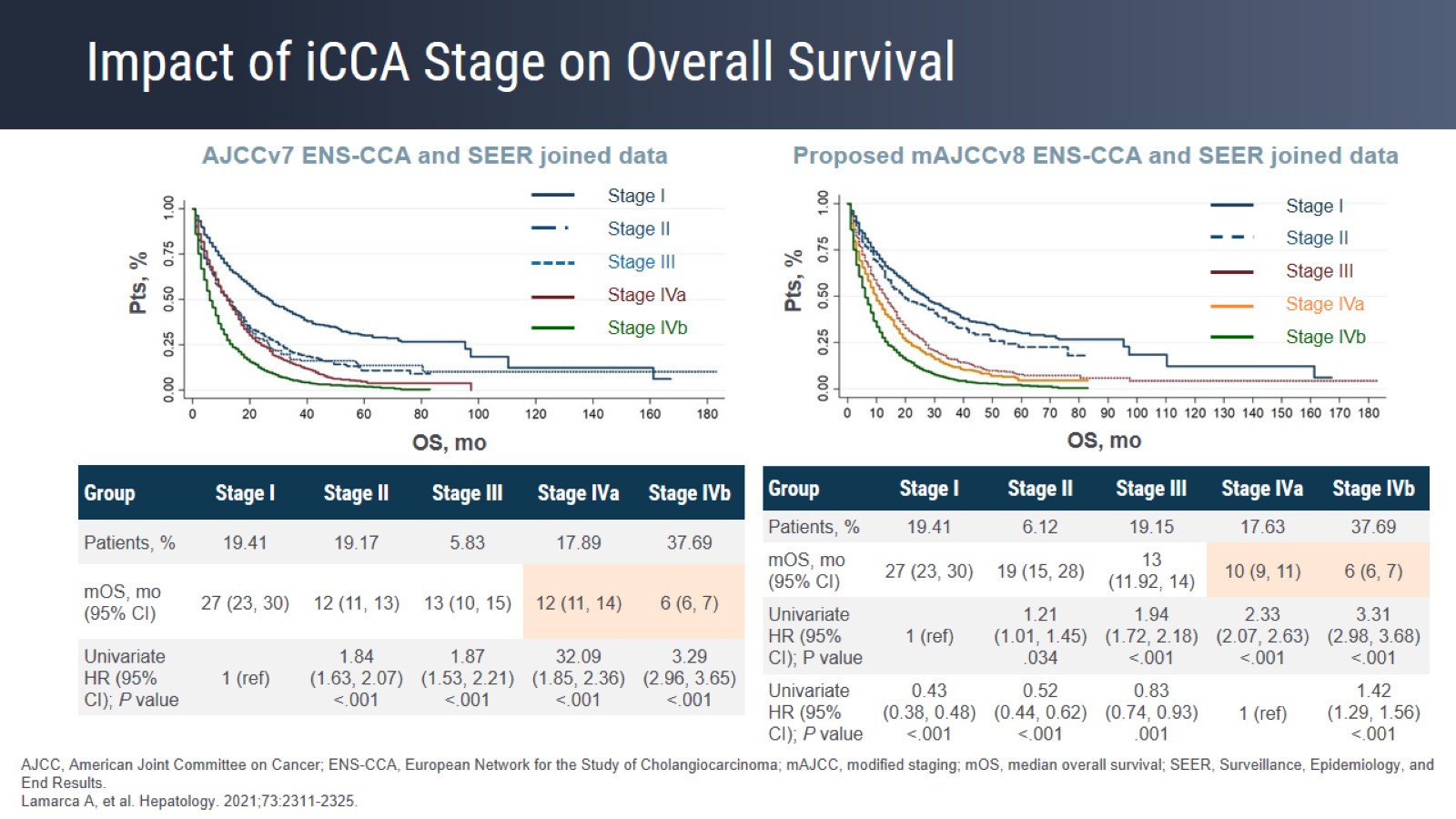 Impact of iCCA Stage on Overall Survival
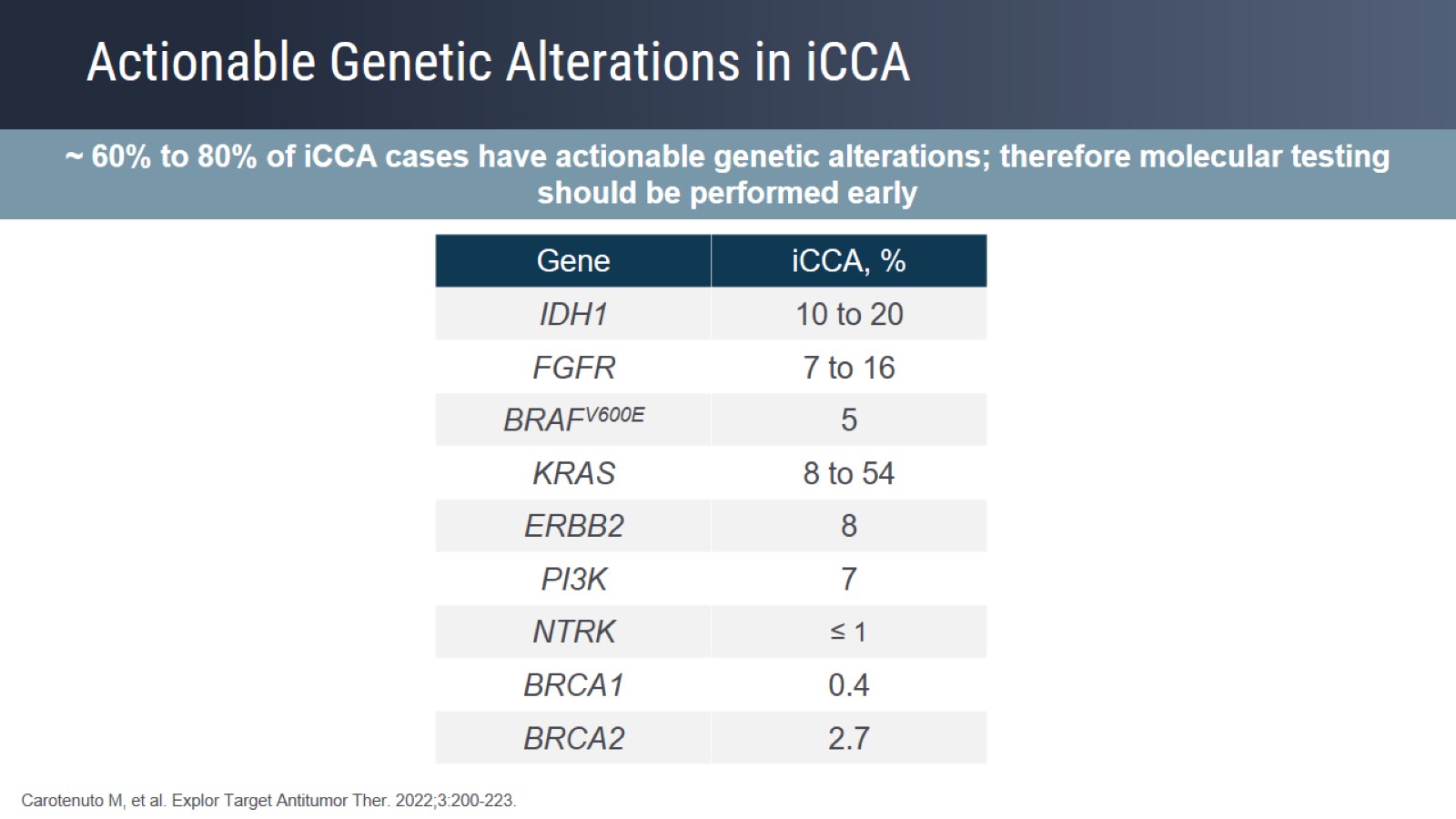 Actionable Genetic Alterations in iCCA
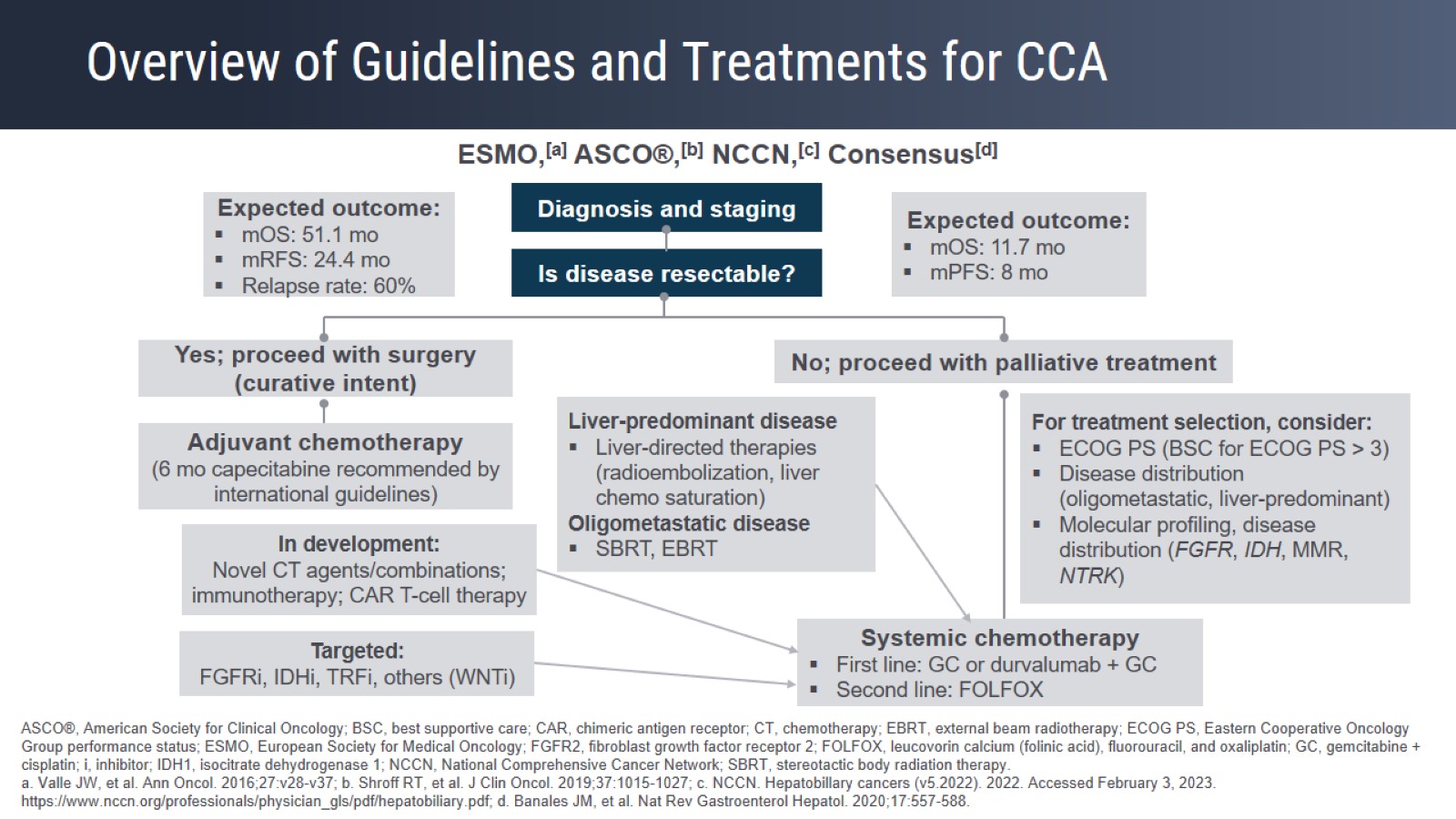 Overview of Guidelines and Treatments for CCA
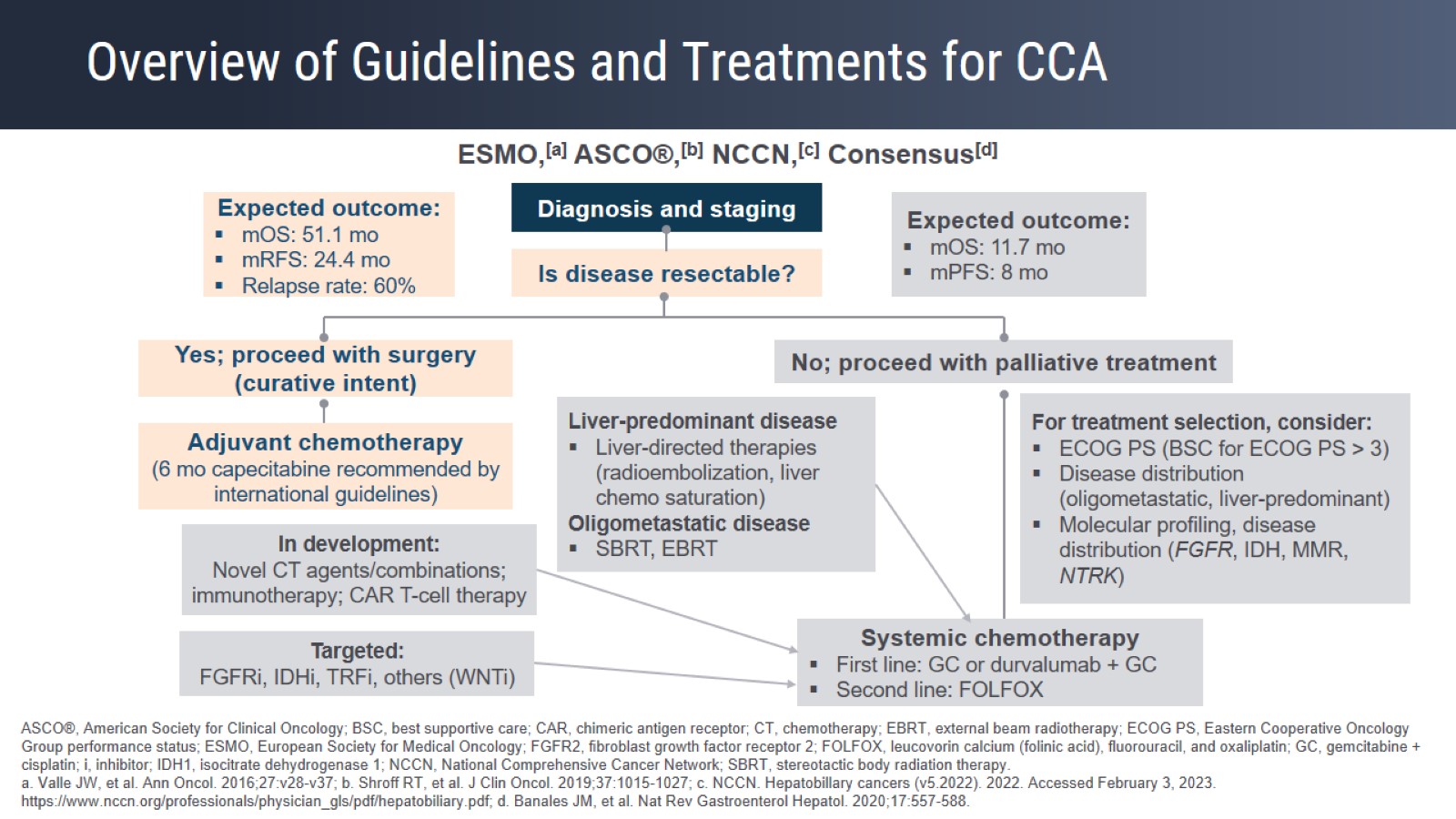 Overview of Guidelines and Treatments for CCA
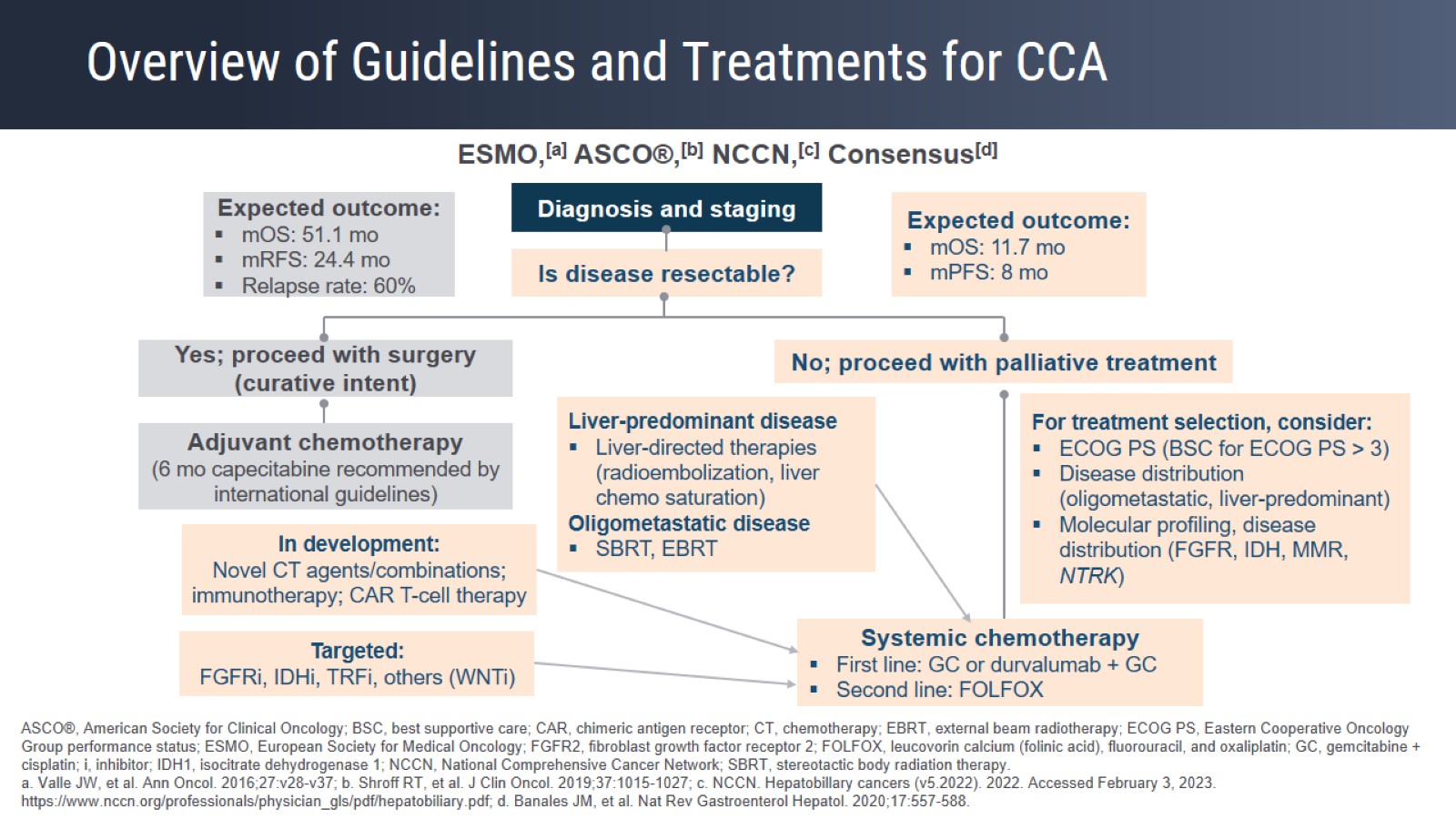 Overview of Guidelines and Treatments for CCA
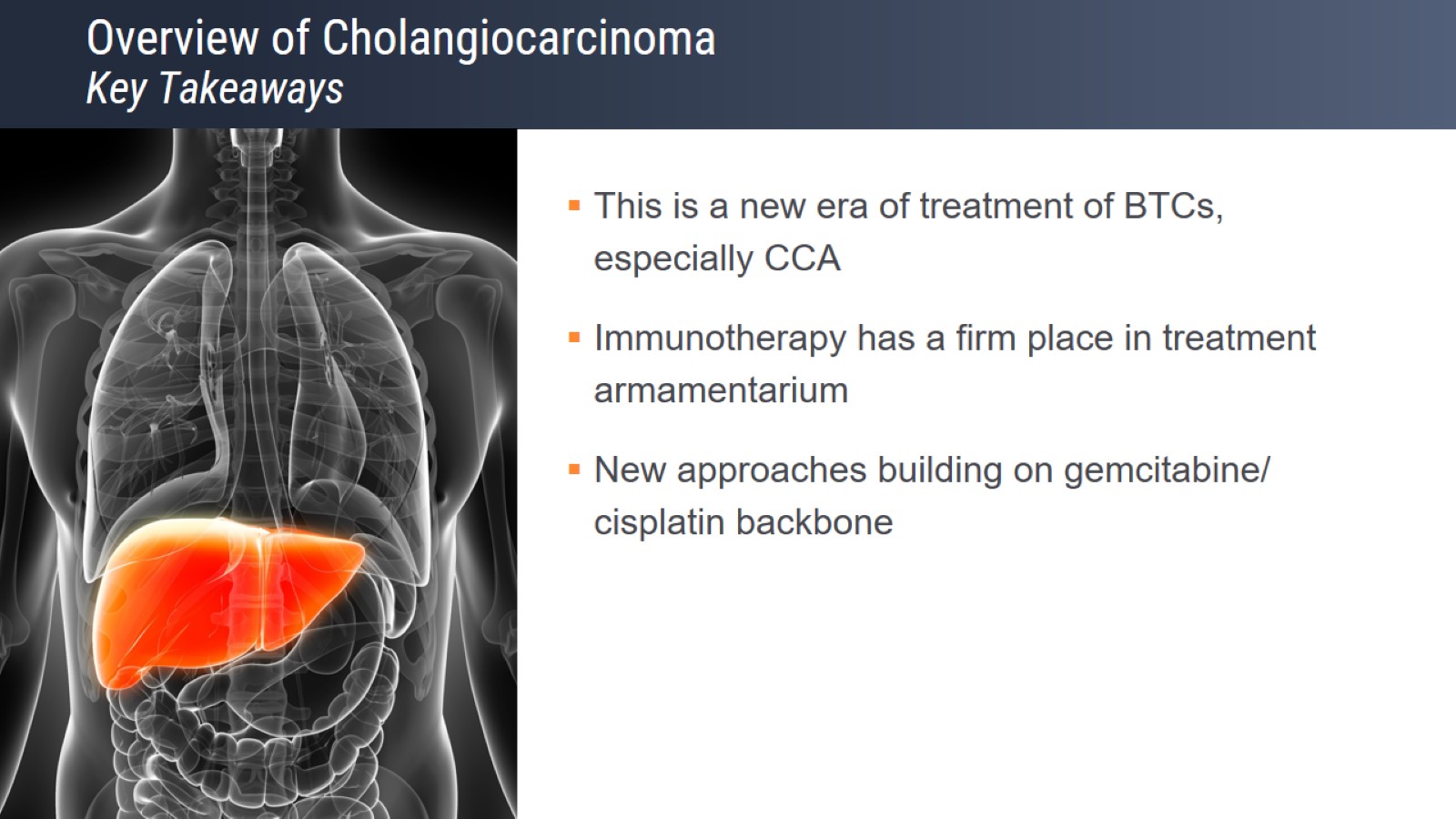 Overview of CholangiocarcinomaKey Takeaways
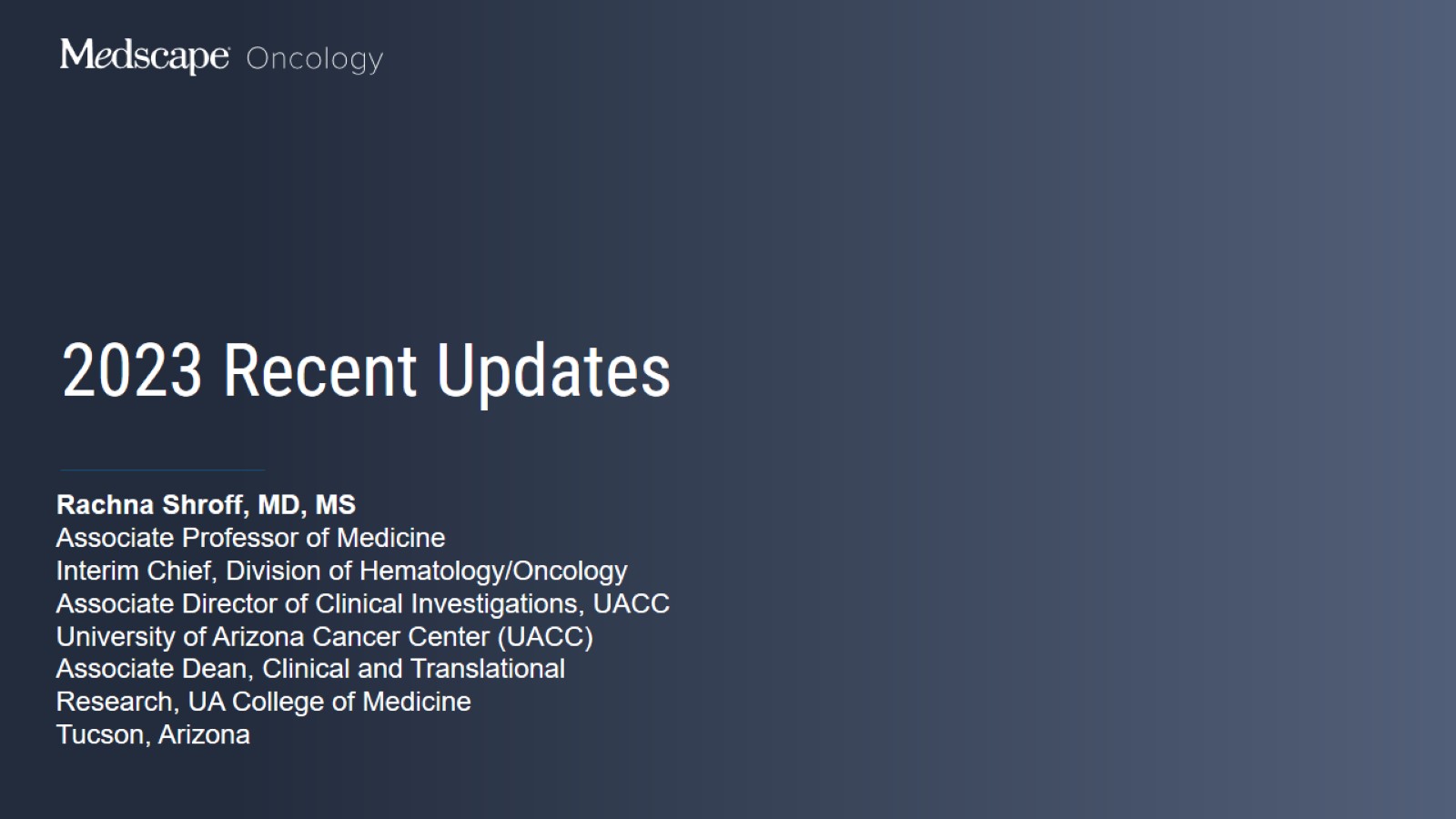 2023 Recent Updates
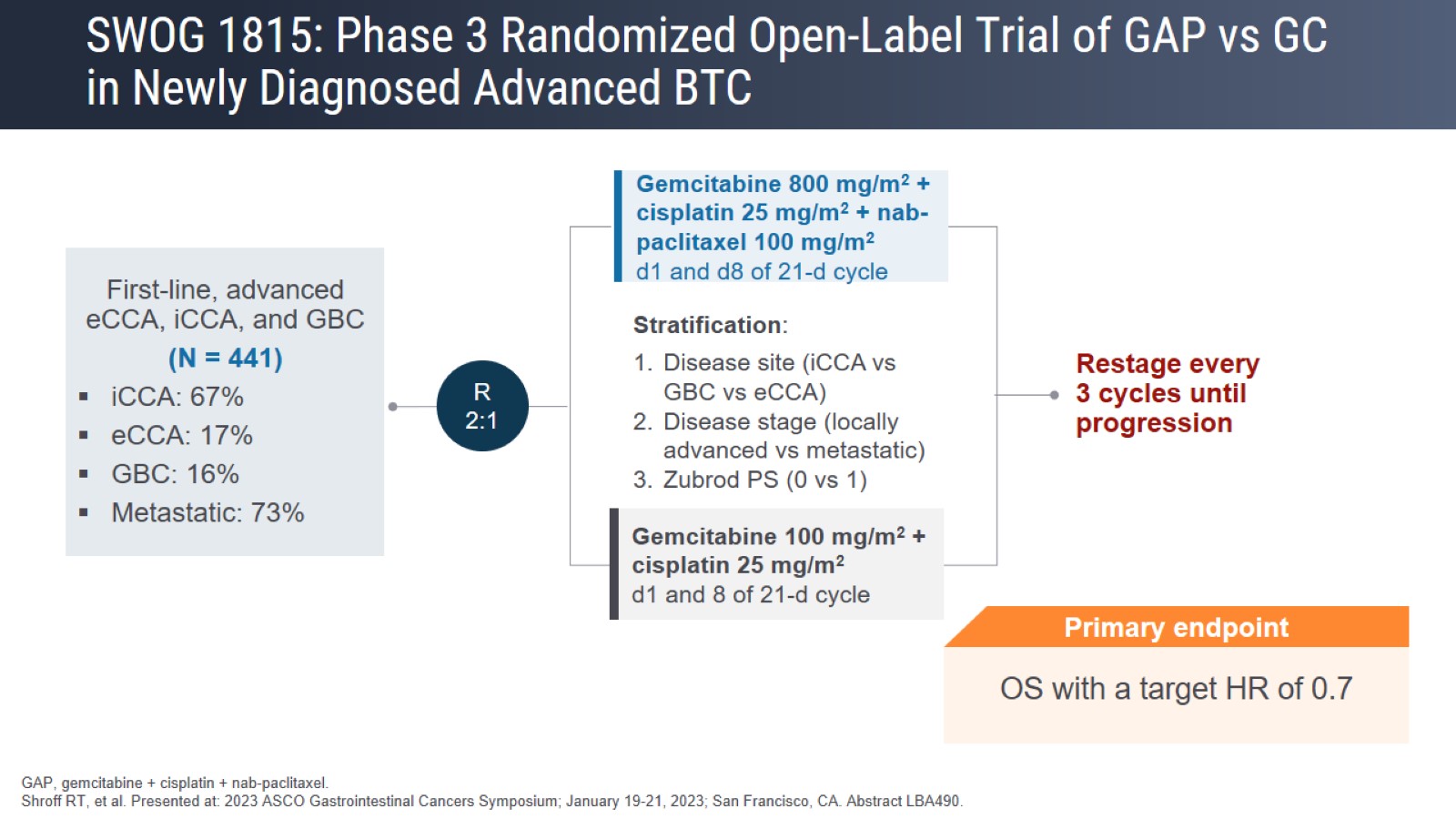 SWOG 1815: Phase 3 Randomized Open-Label Trial of GAP vs GC in Newly Diagnosed Advanced BTC
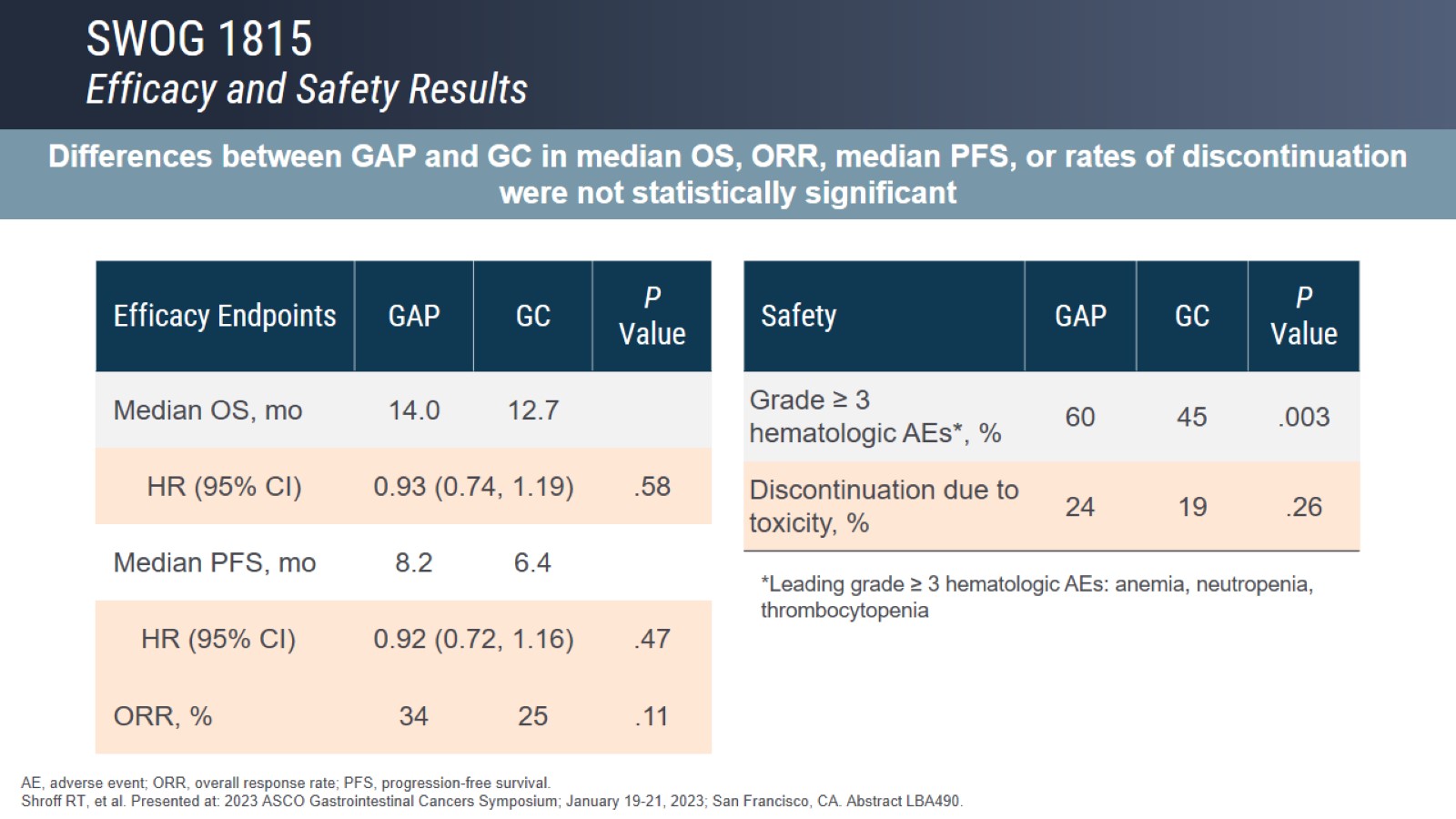 SWOG 1815Efficacy and Safety Results
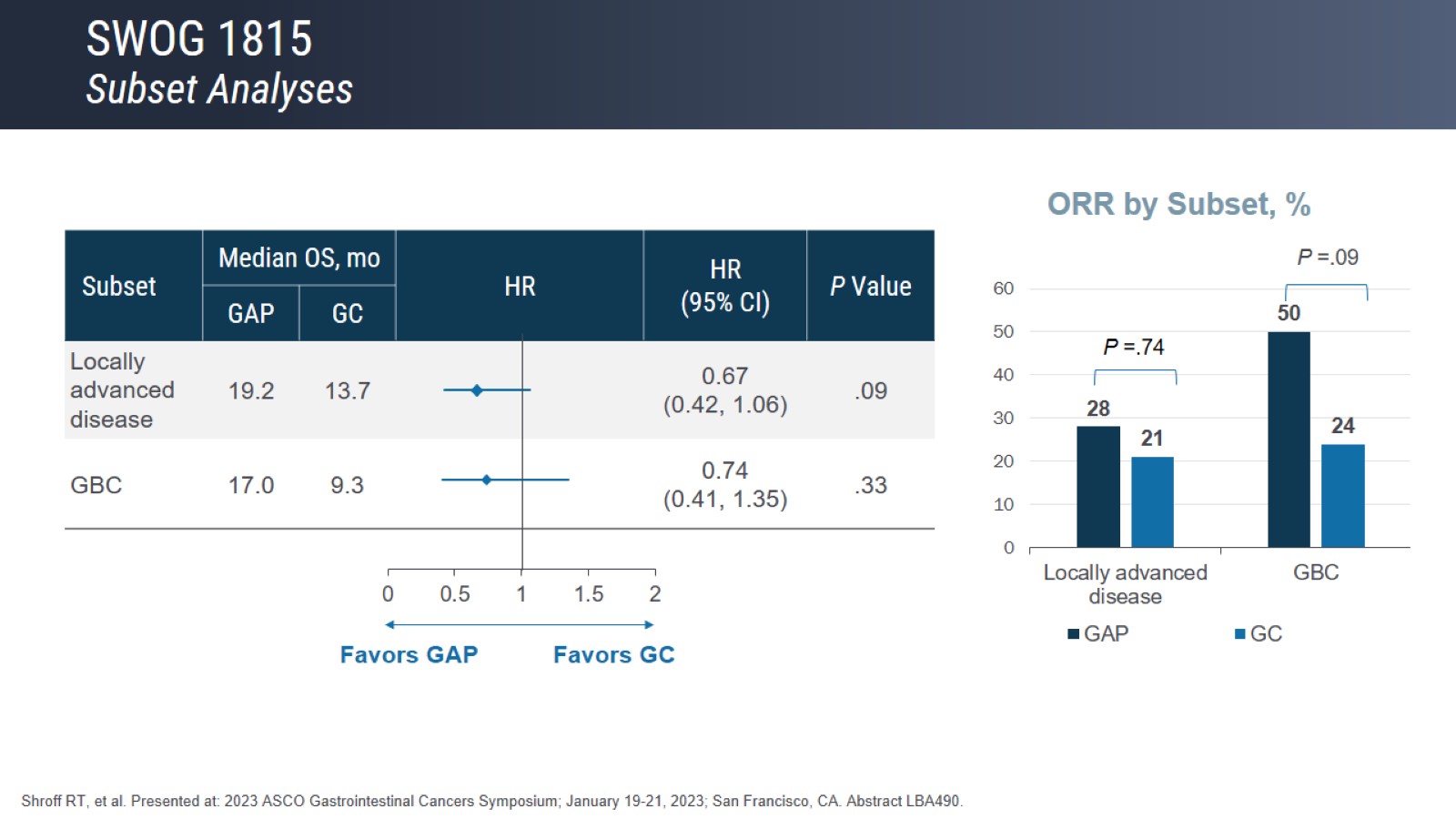 SWOG 1815Subset Analyses
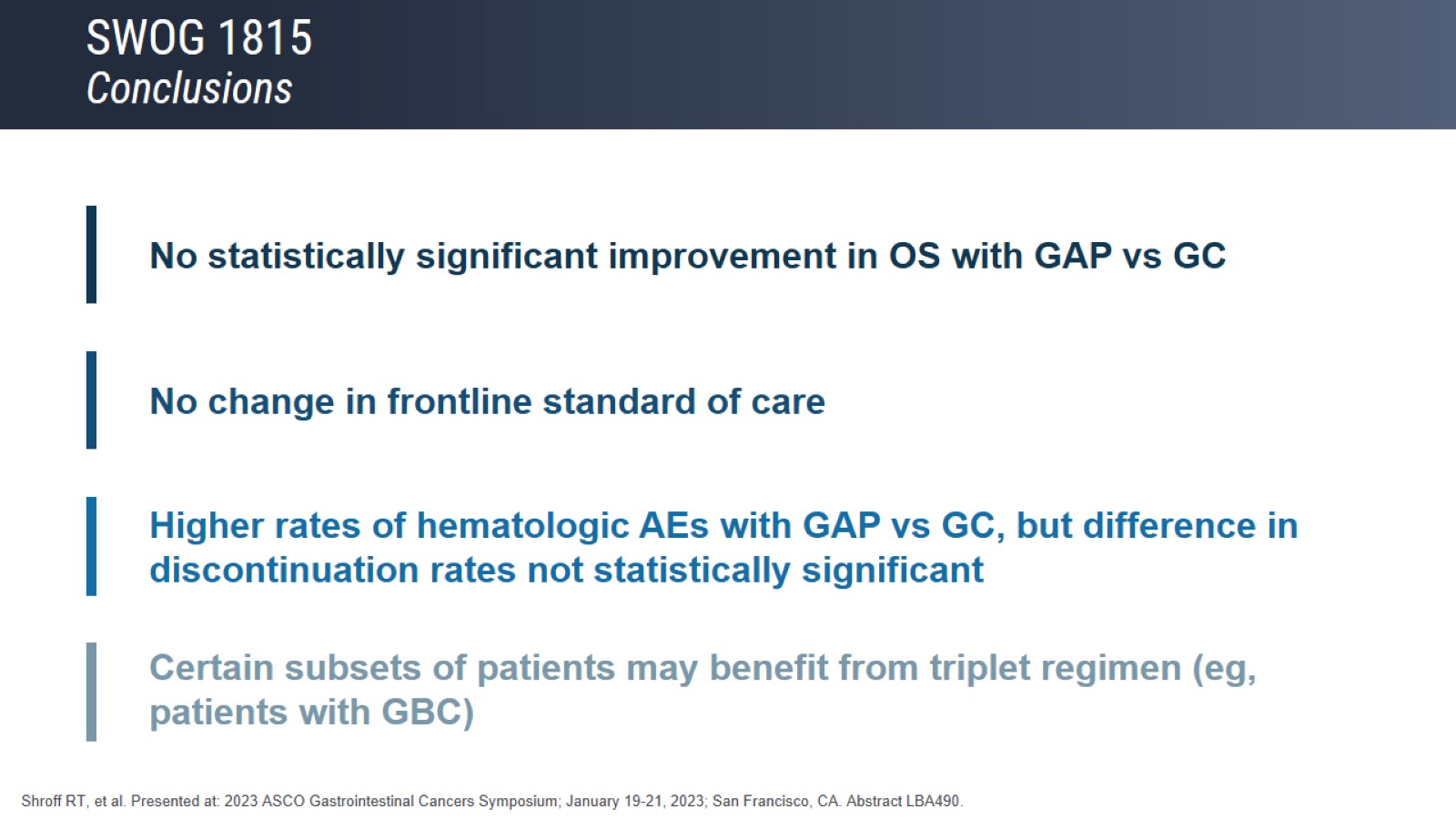 SWOG 1815Conclusions
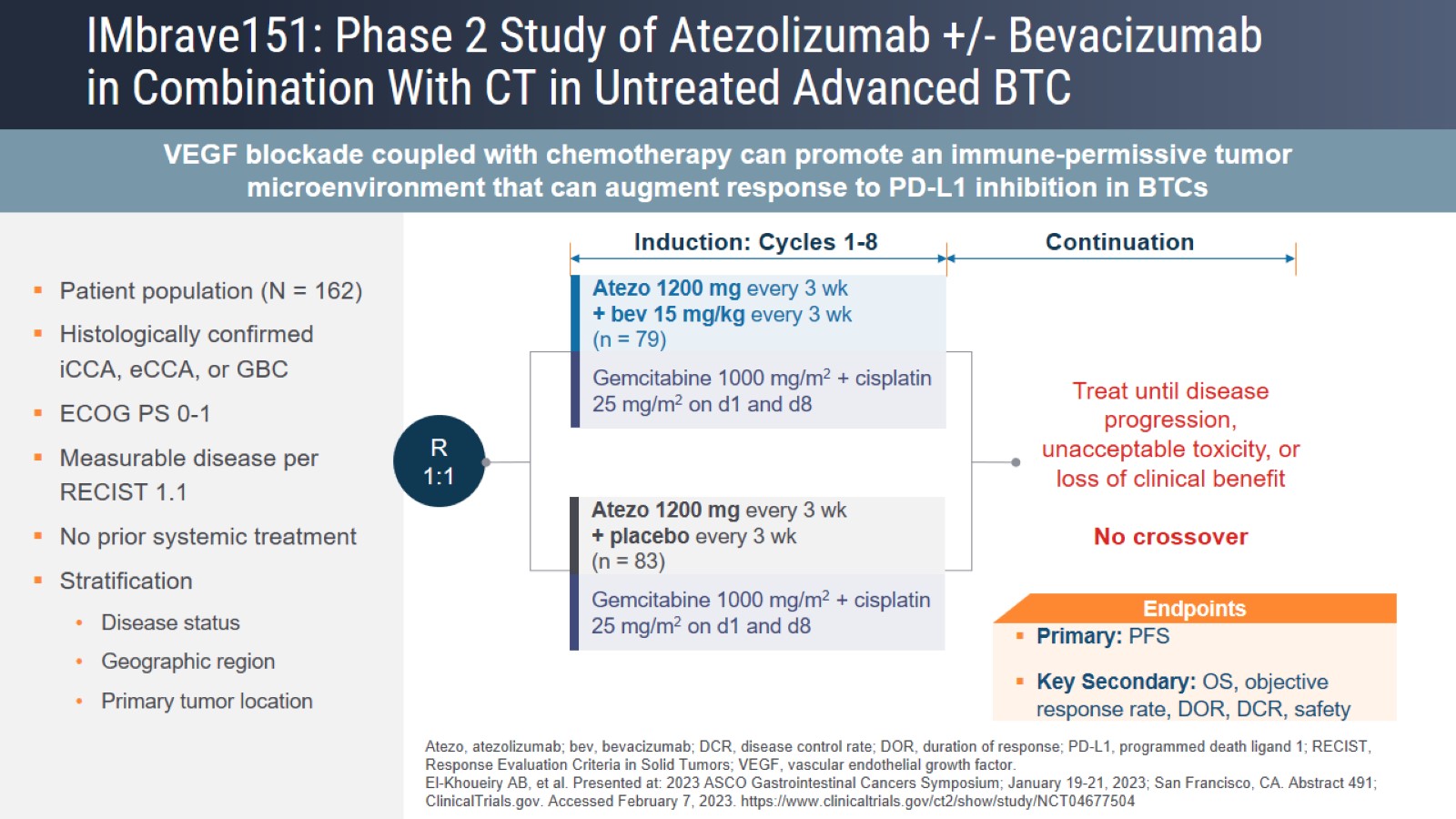 IMbrave151: Phase 2 Study of Atezolizumab +/- Bevacizumab in Combination With CT in Untreated Advanced BTC
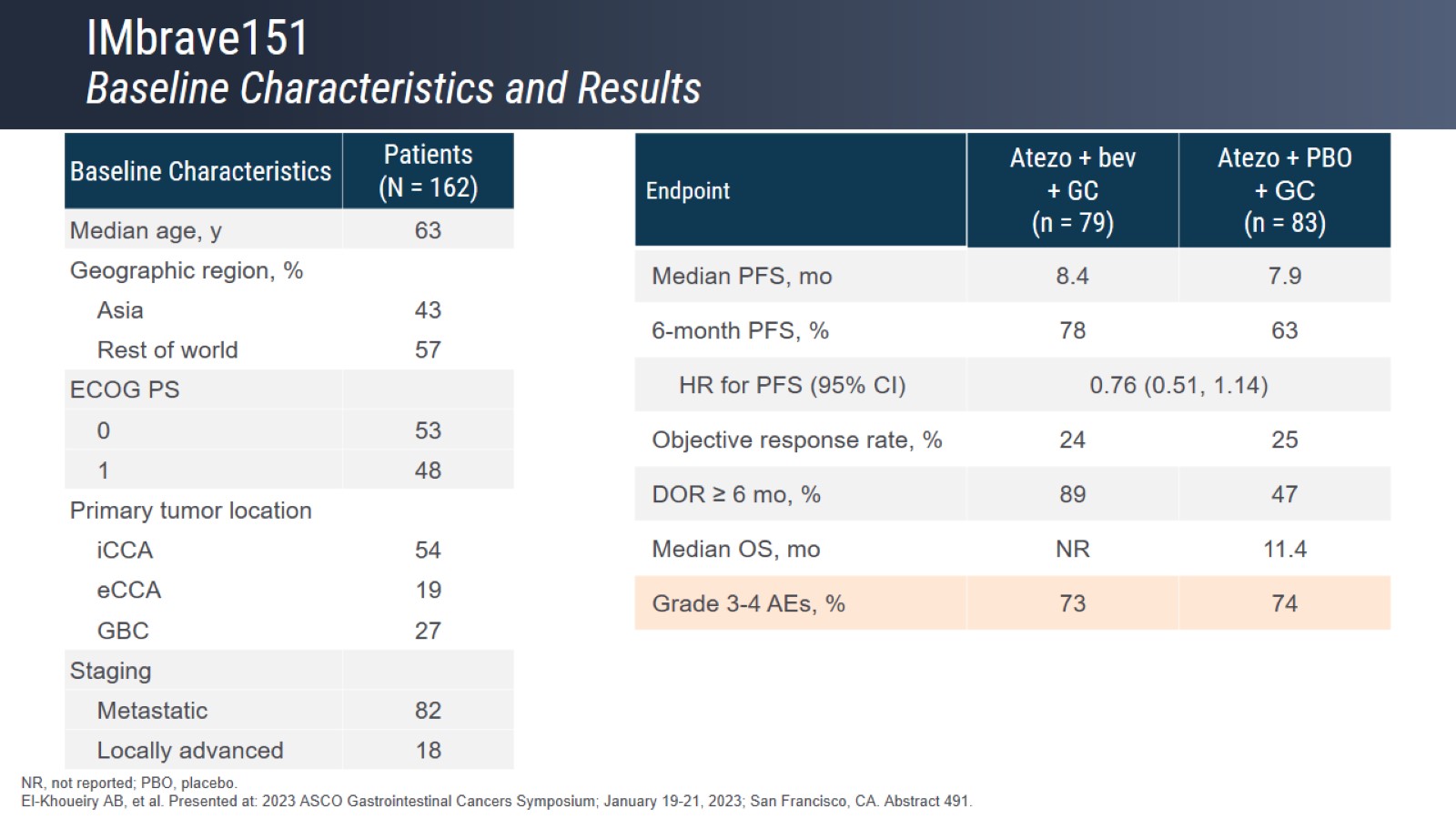 IMbrave151Baseline Characteristics and Results
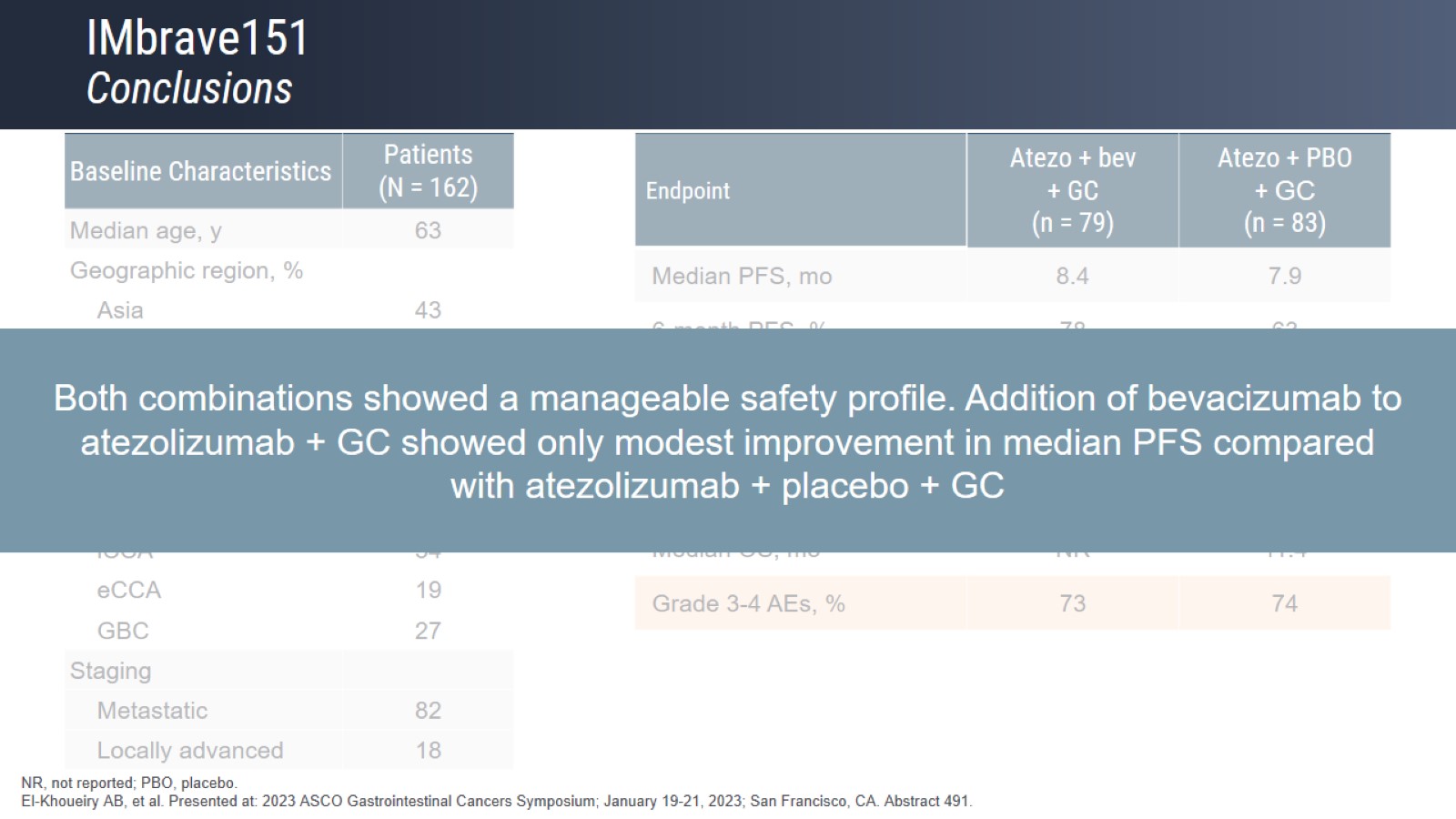 IMbrave151Conclusions
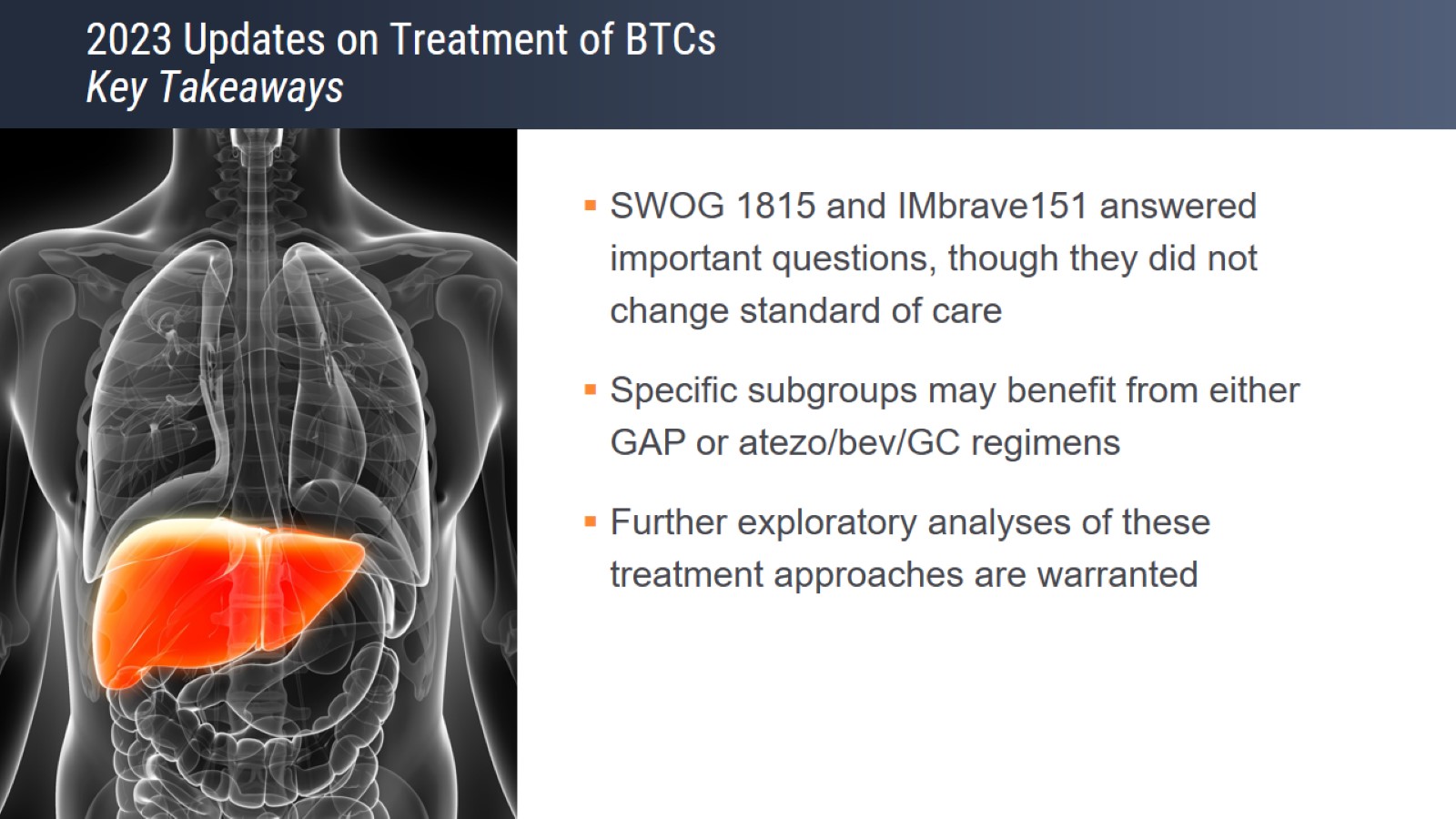 2023 Updates on Treatment of BTCsKey Takeaways
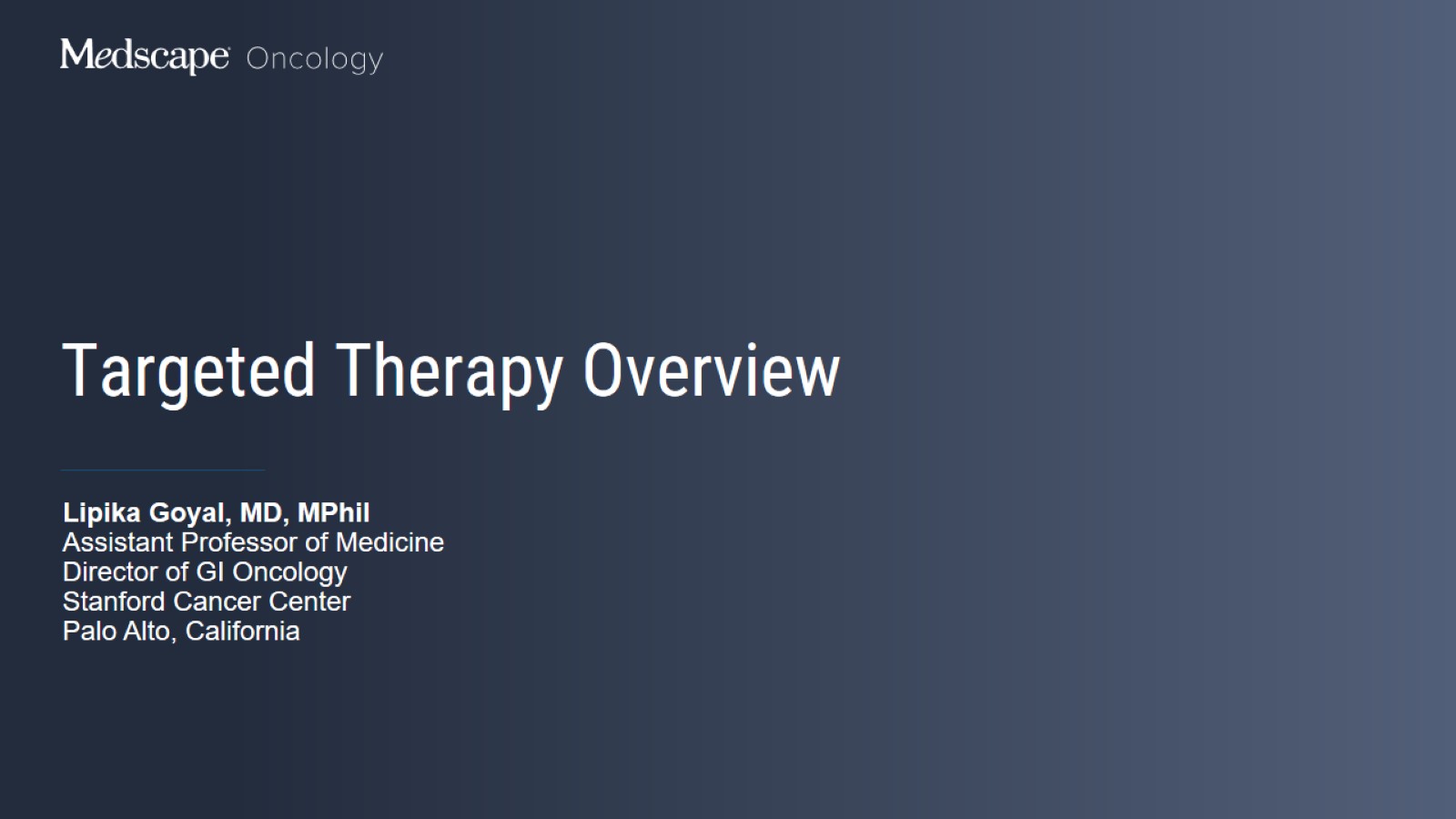 Targeted Therapy Overview
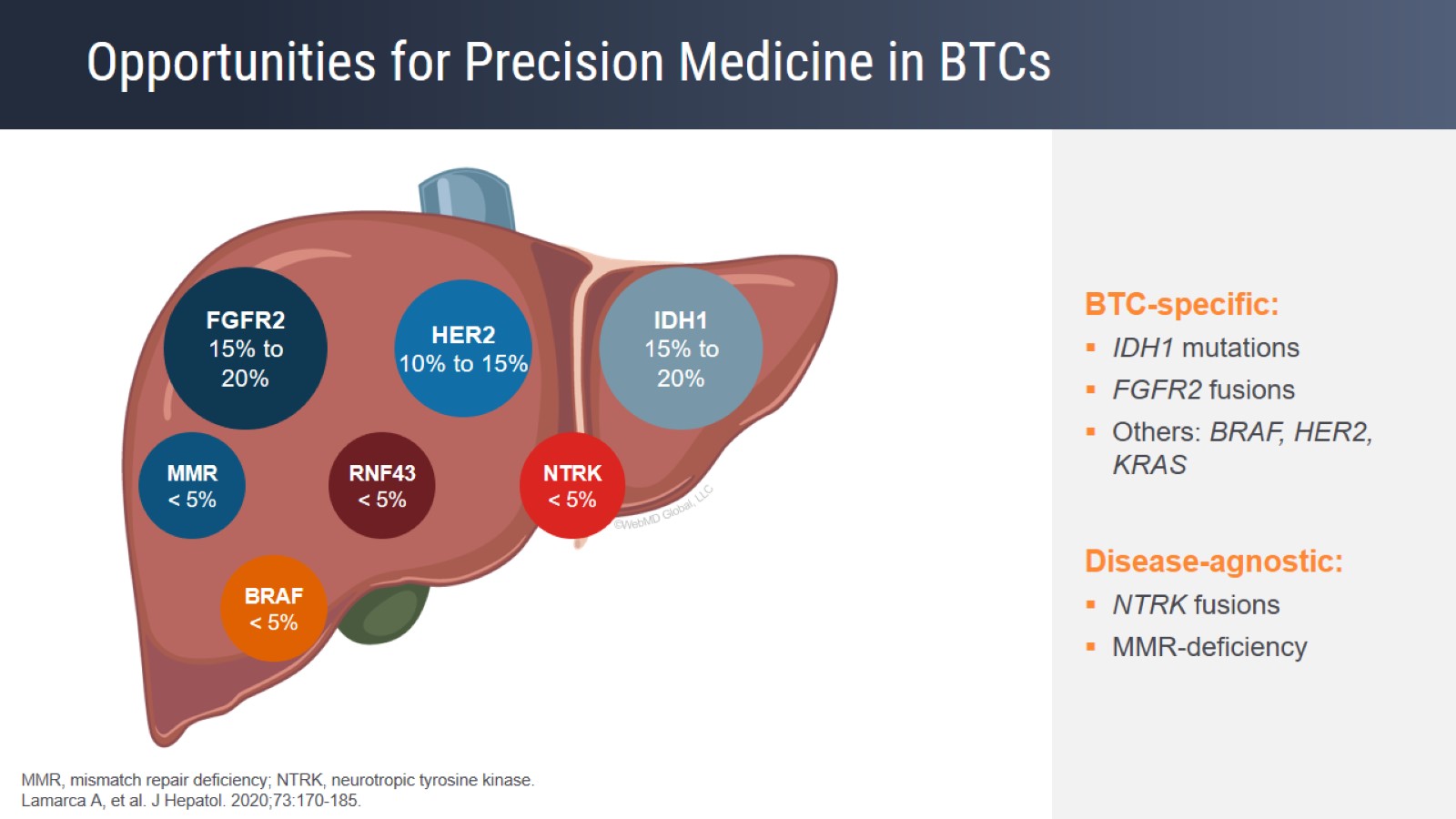 Opportunities for Precision Medicine in BTCs
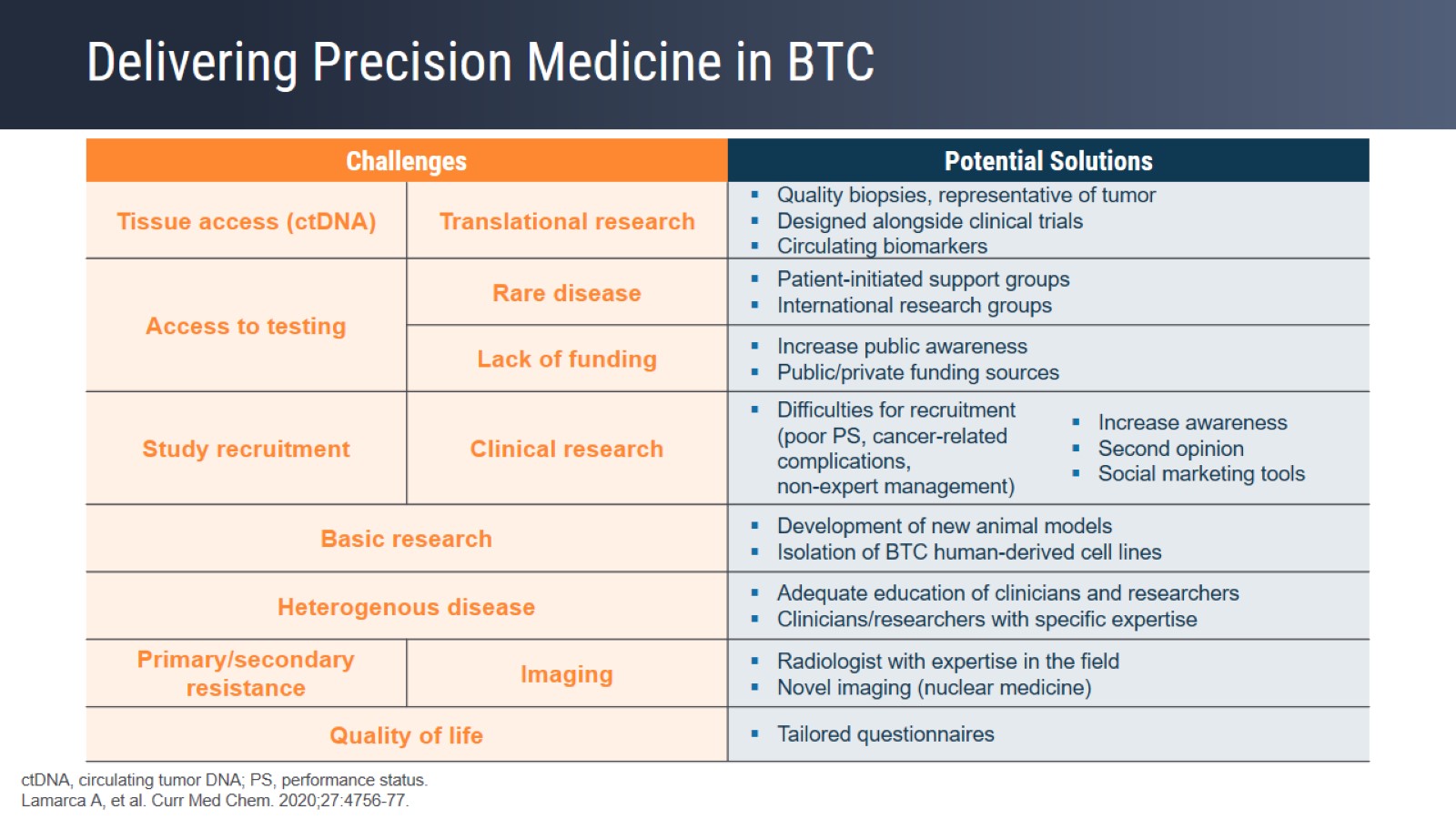 Delivering Precision Medicine in BTC
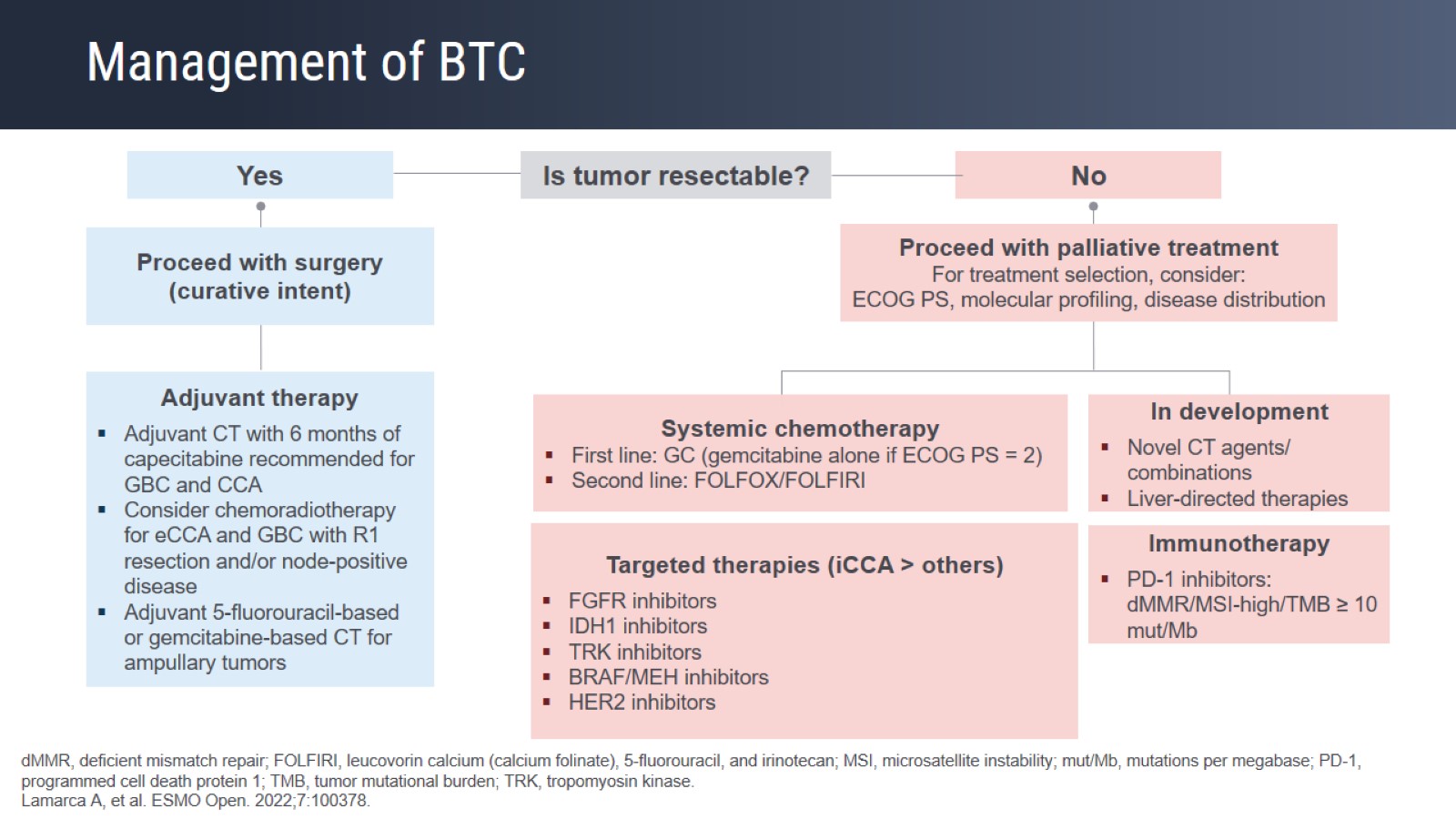 Management of BTC
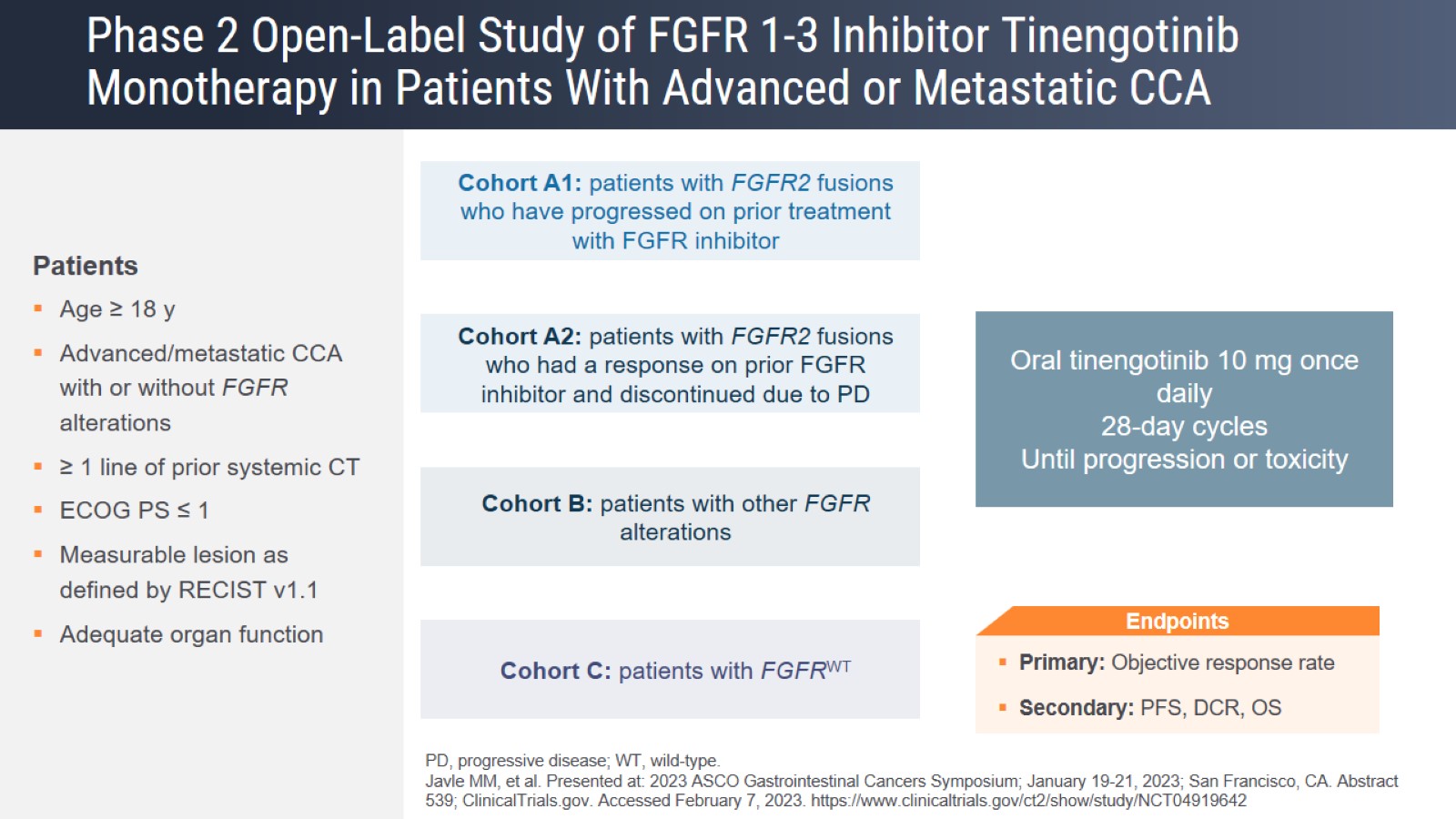 Phase 2 Open-Label Study of FGFR 1-3 Inhibitor Tinengotinib Monotherapy in Patients With Advanced or Metastatic CCA
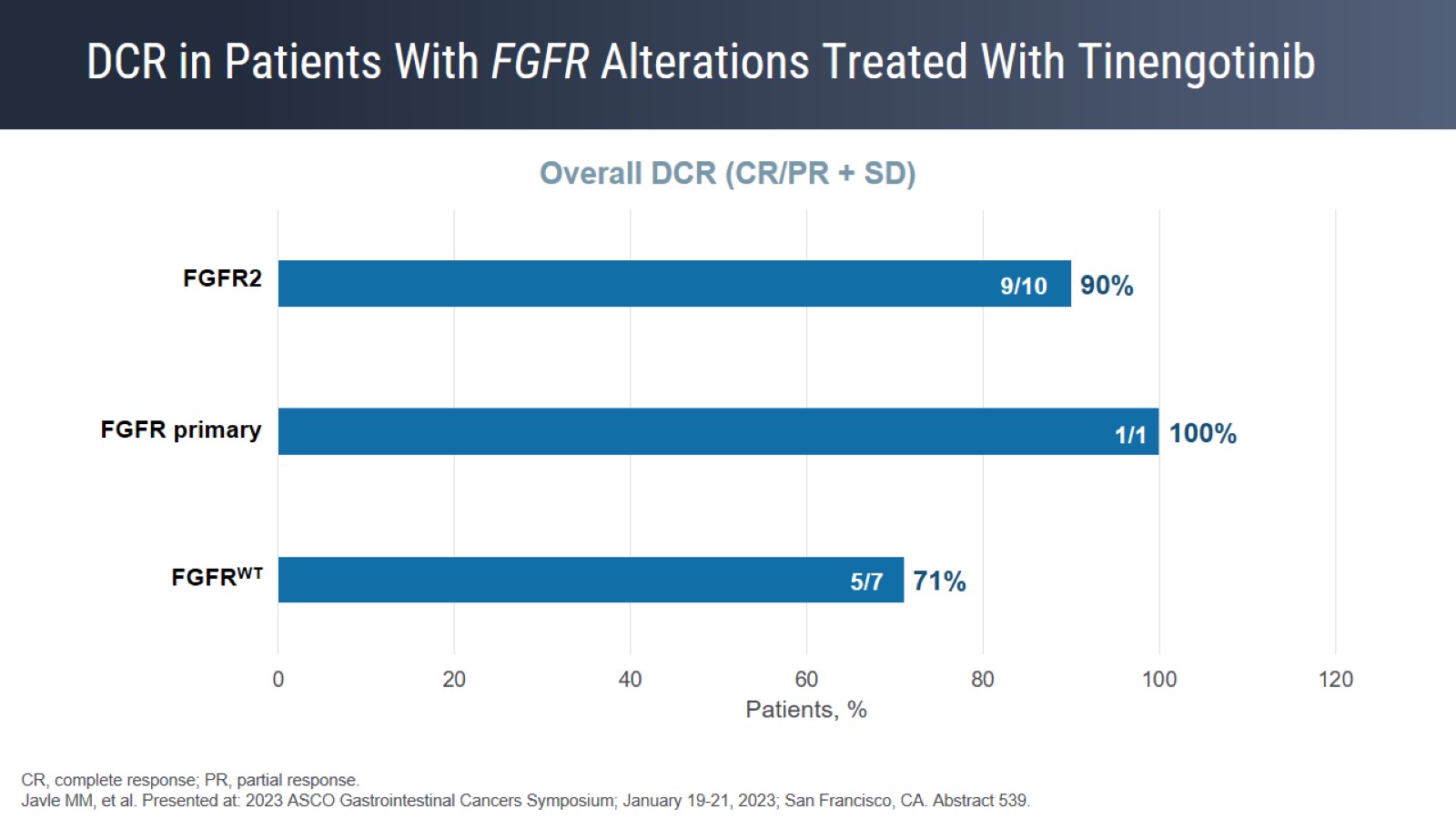 DCR in Patients With FGFR Alterations Treated With Tinengotinib
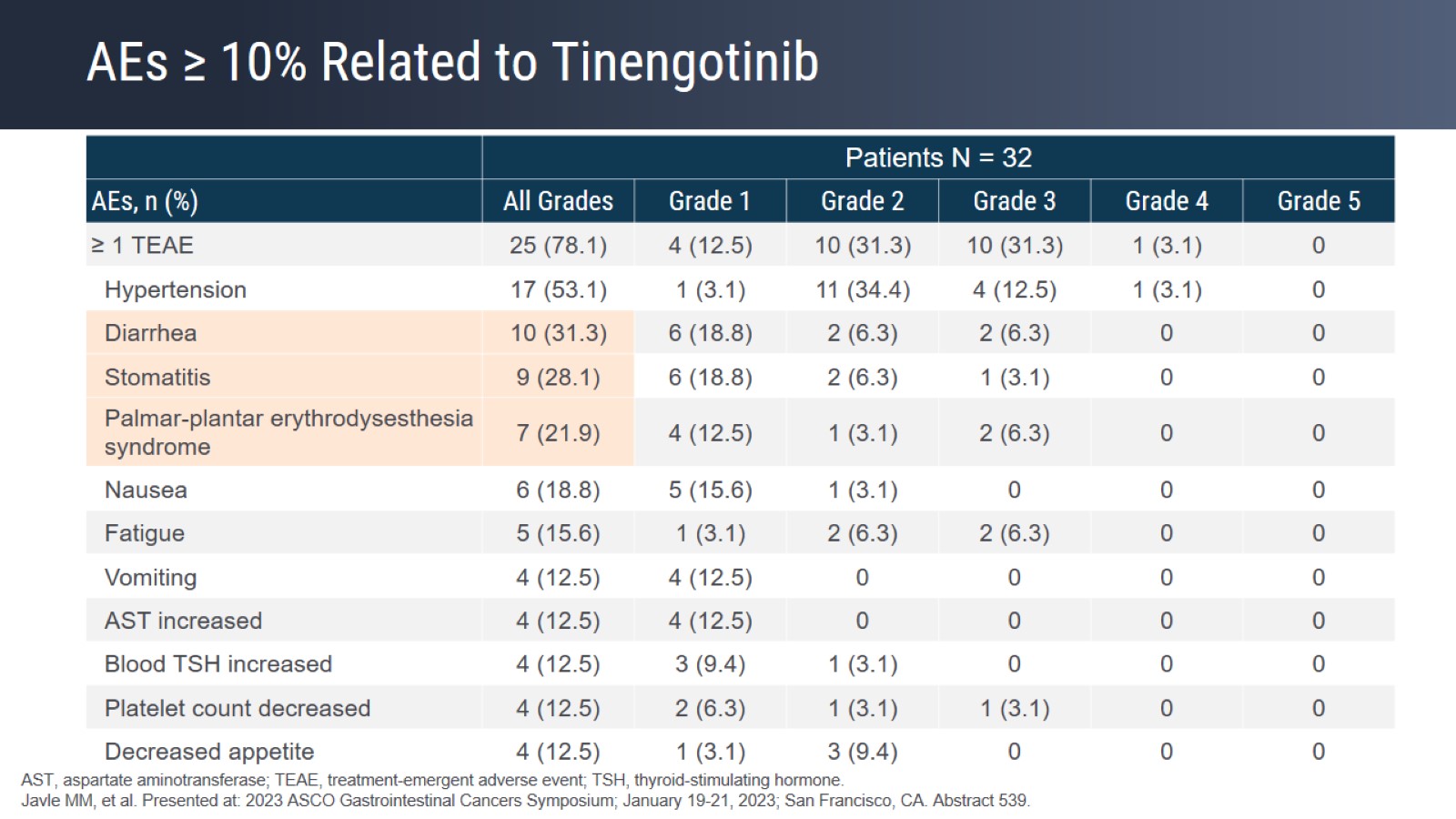 AEs ≥ 10% Related to Tinengotinib
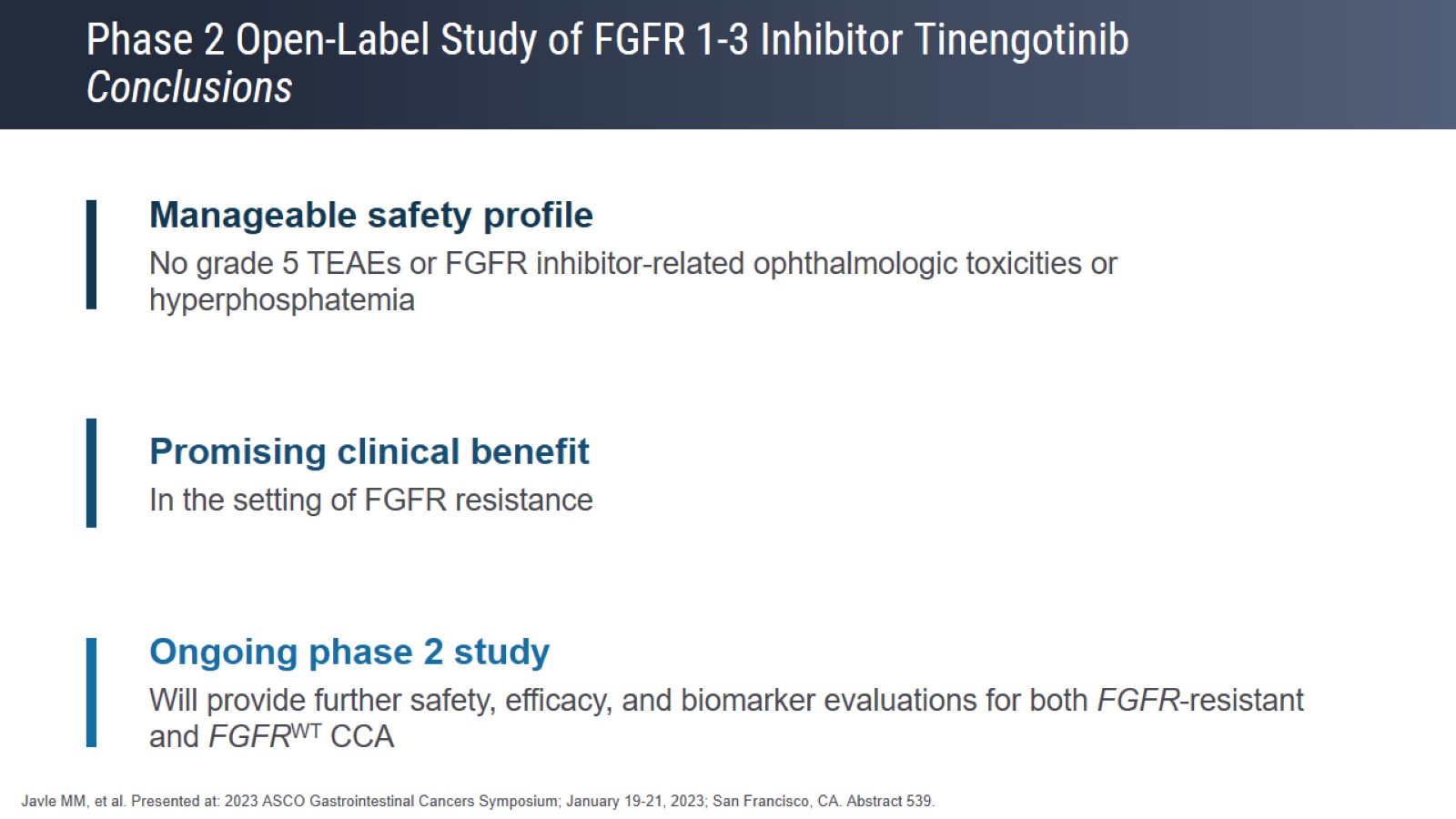 Phase 2 Open-Label Study of FGFR 1-3 Inhibitor TinengotinibConclusions
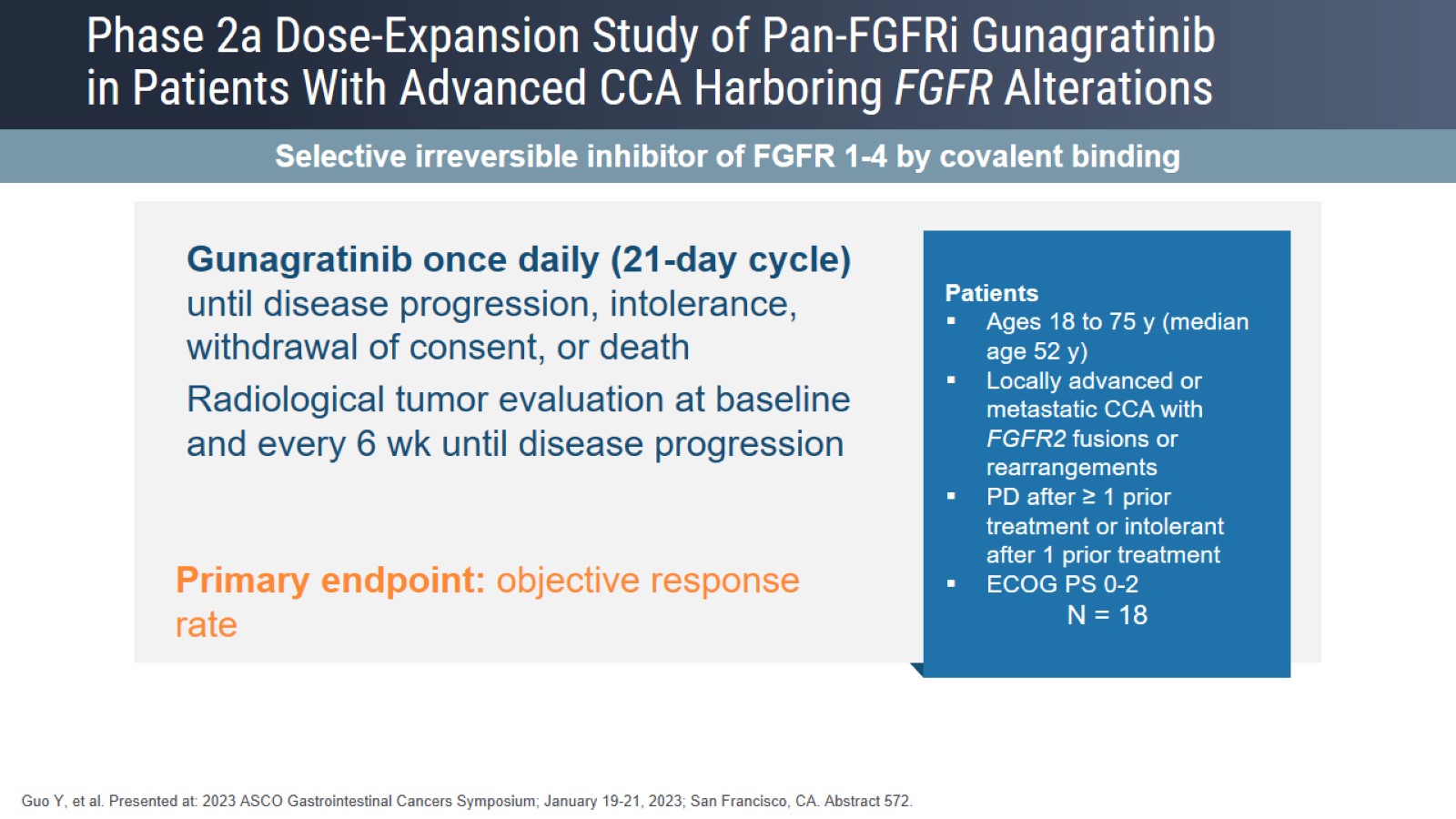 Phase 2a Dose-Expansion Study of Pan-FGFRi Gunagratinib in Patients With Advanced CCA Harboring FGFR Alterations
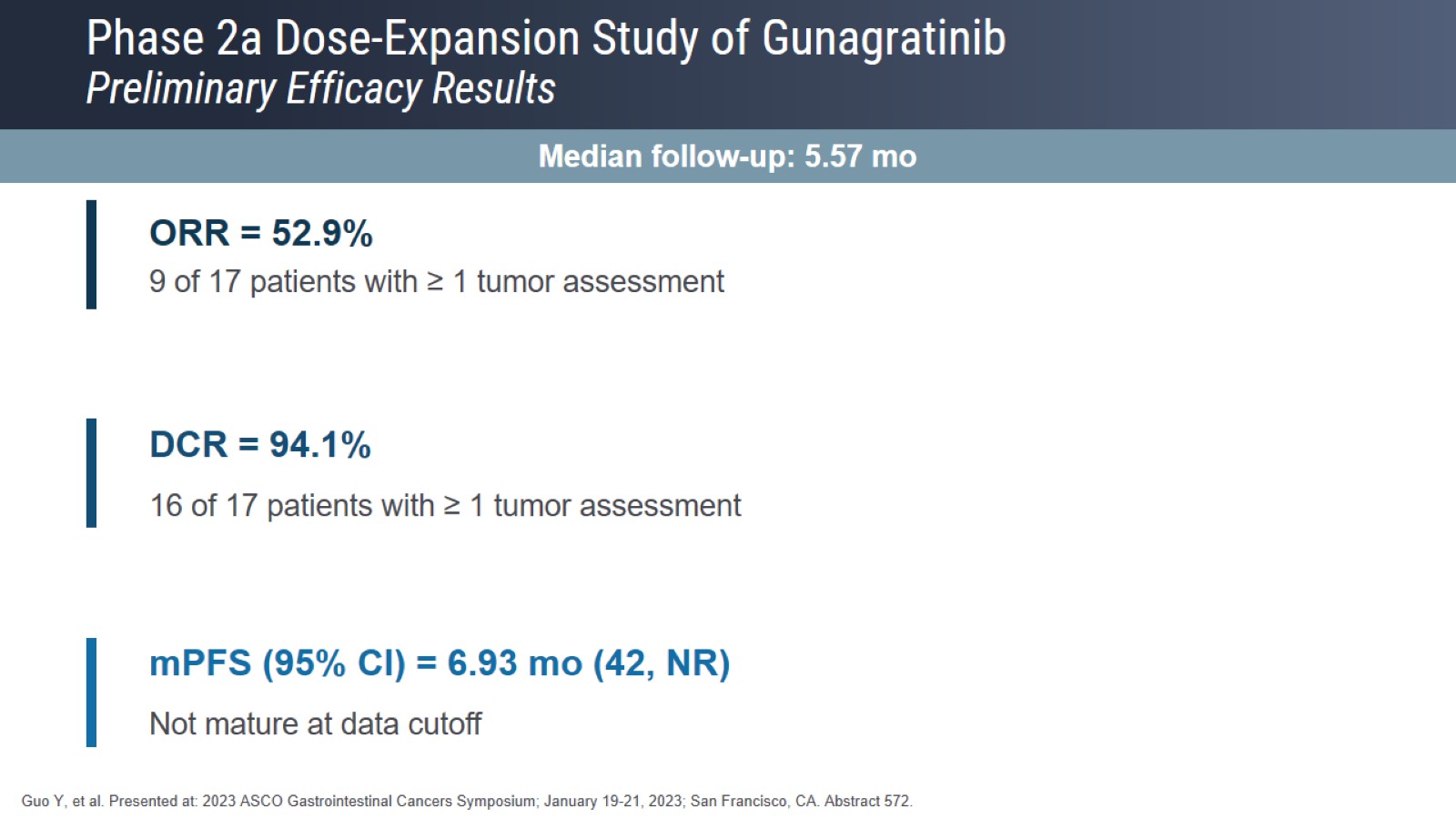 Phase 2a Dose-Expansion Study of Gunagratinib Preliminary Efficacy Results
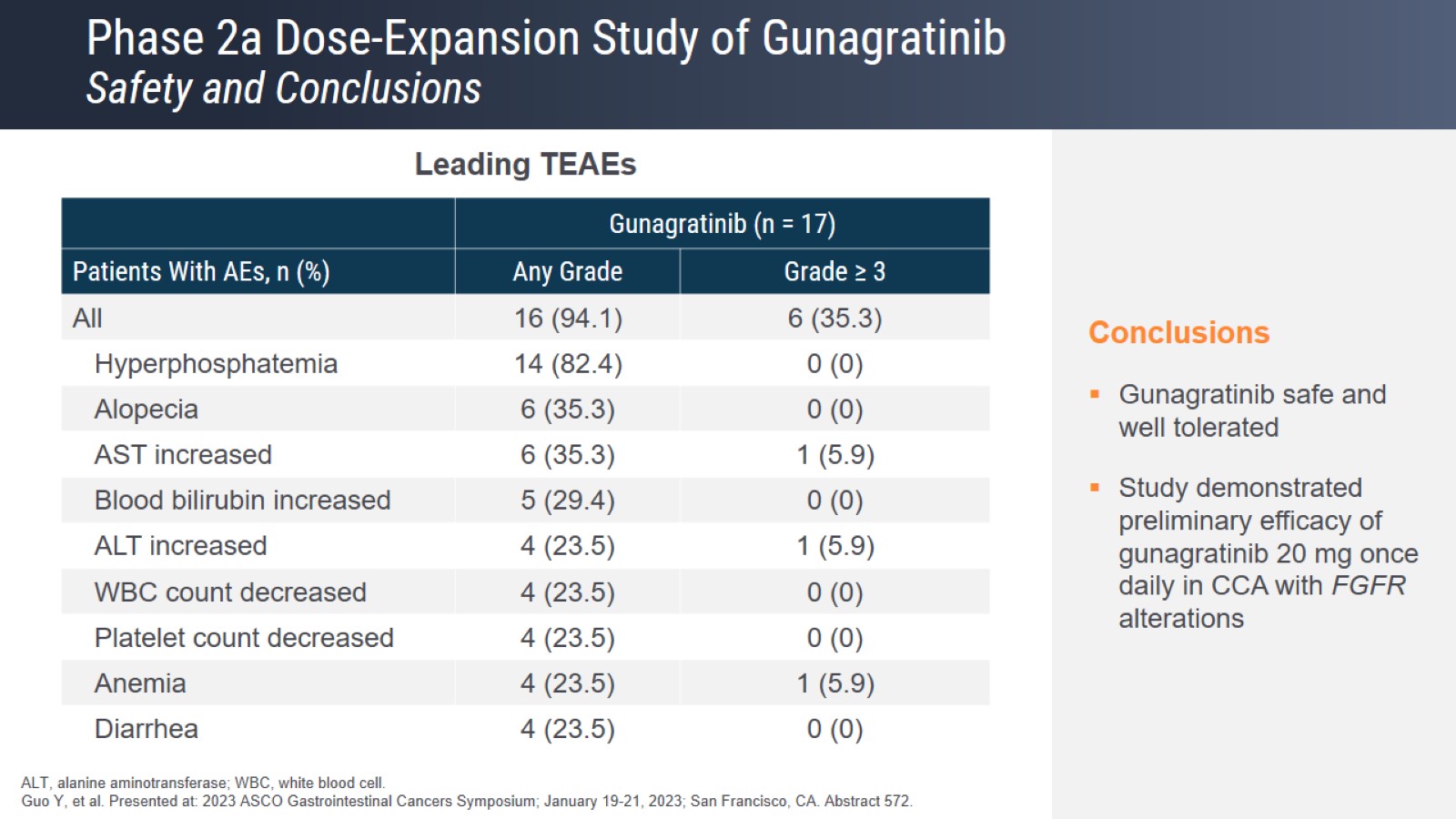 Phase 2a Dose-Expansion Study of Gunagratinib Safety and Conclusions
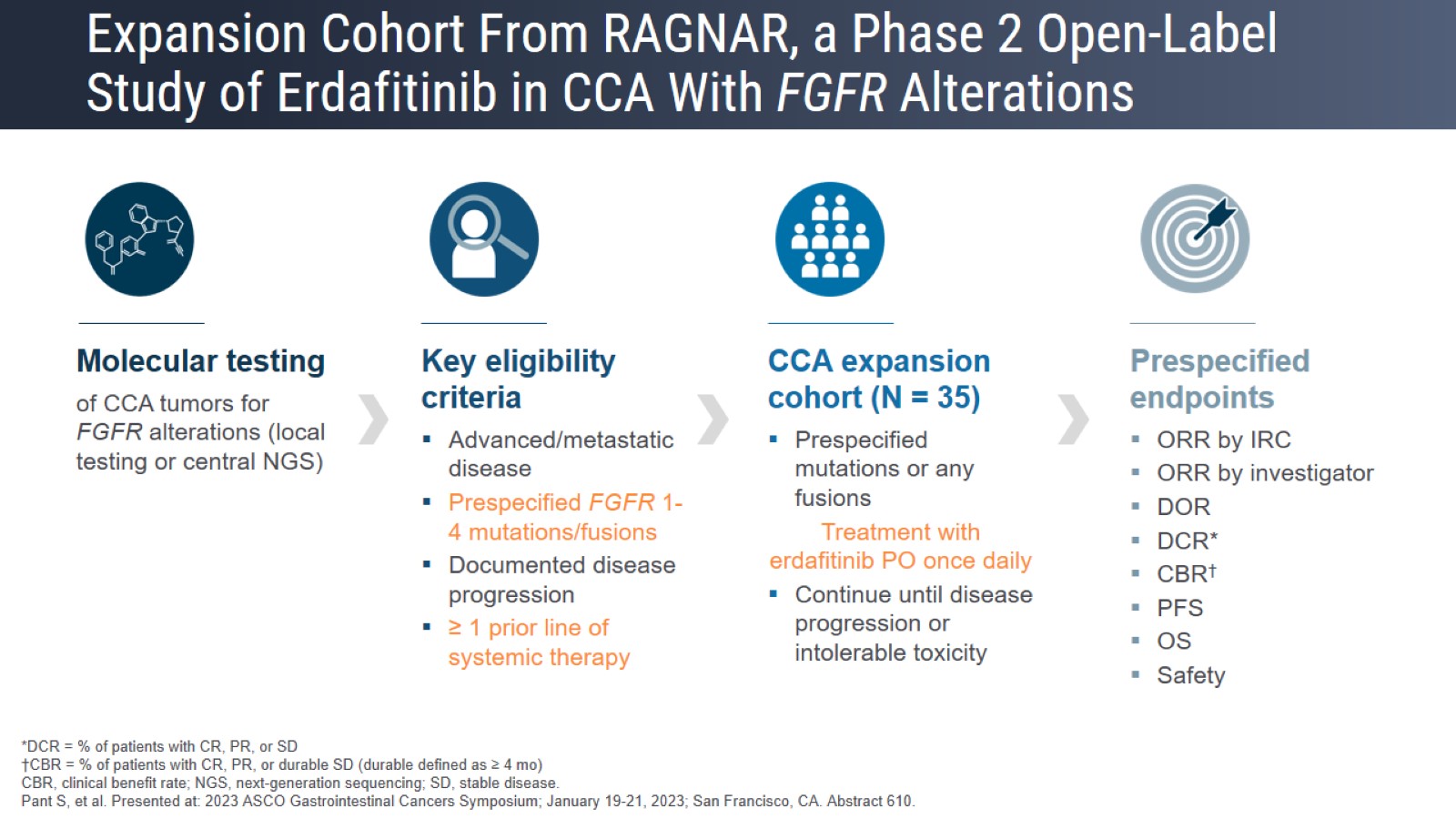 Expansion Cohort From RAGNAR, a Phase 2 Open-Label Study of Erdafitinib in CCA With FGFR Alterations
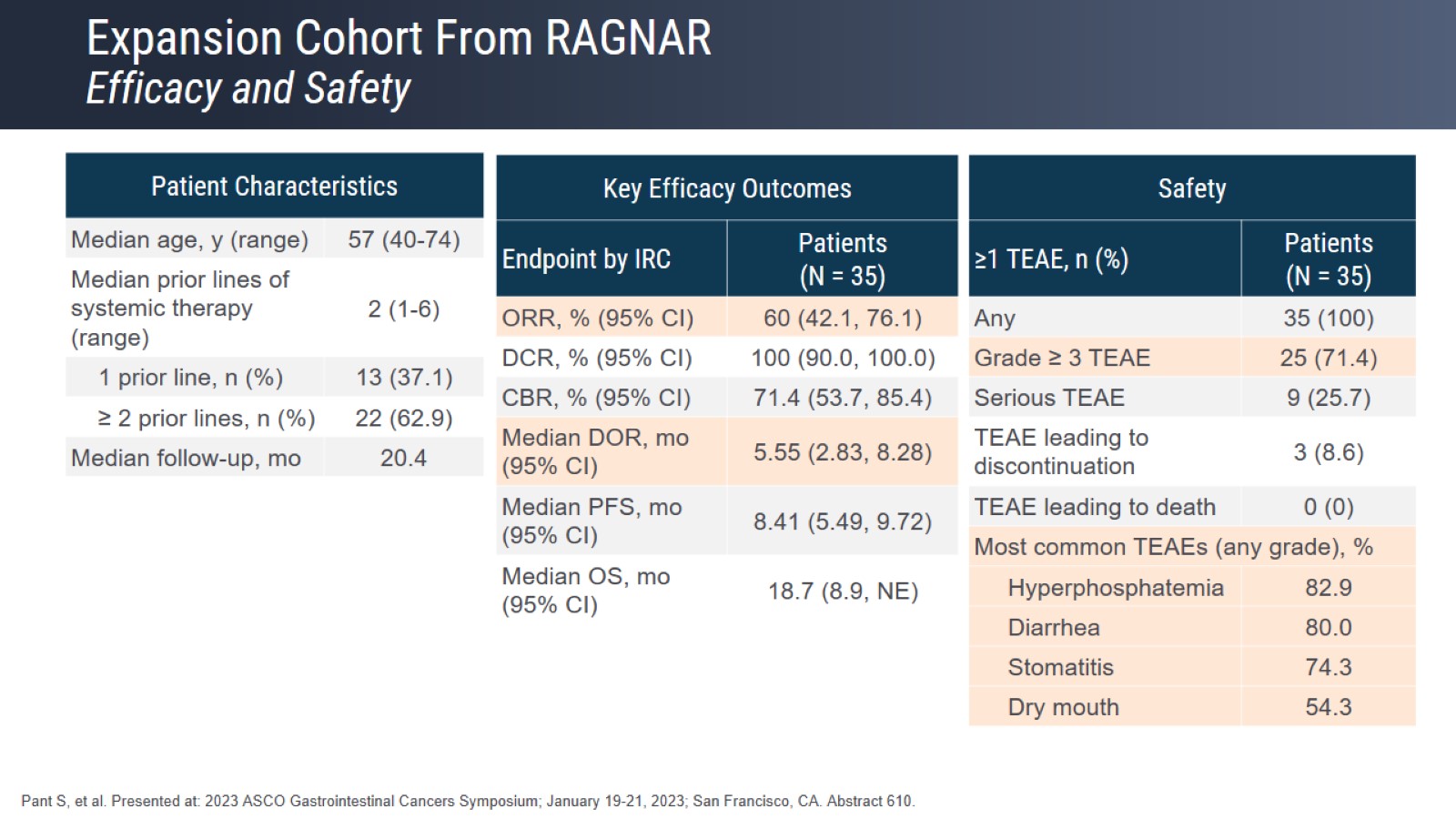 Expansion Cohort From RAGNAREfficacy and Safety
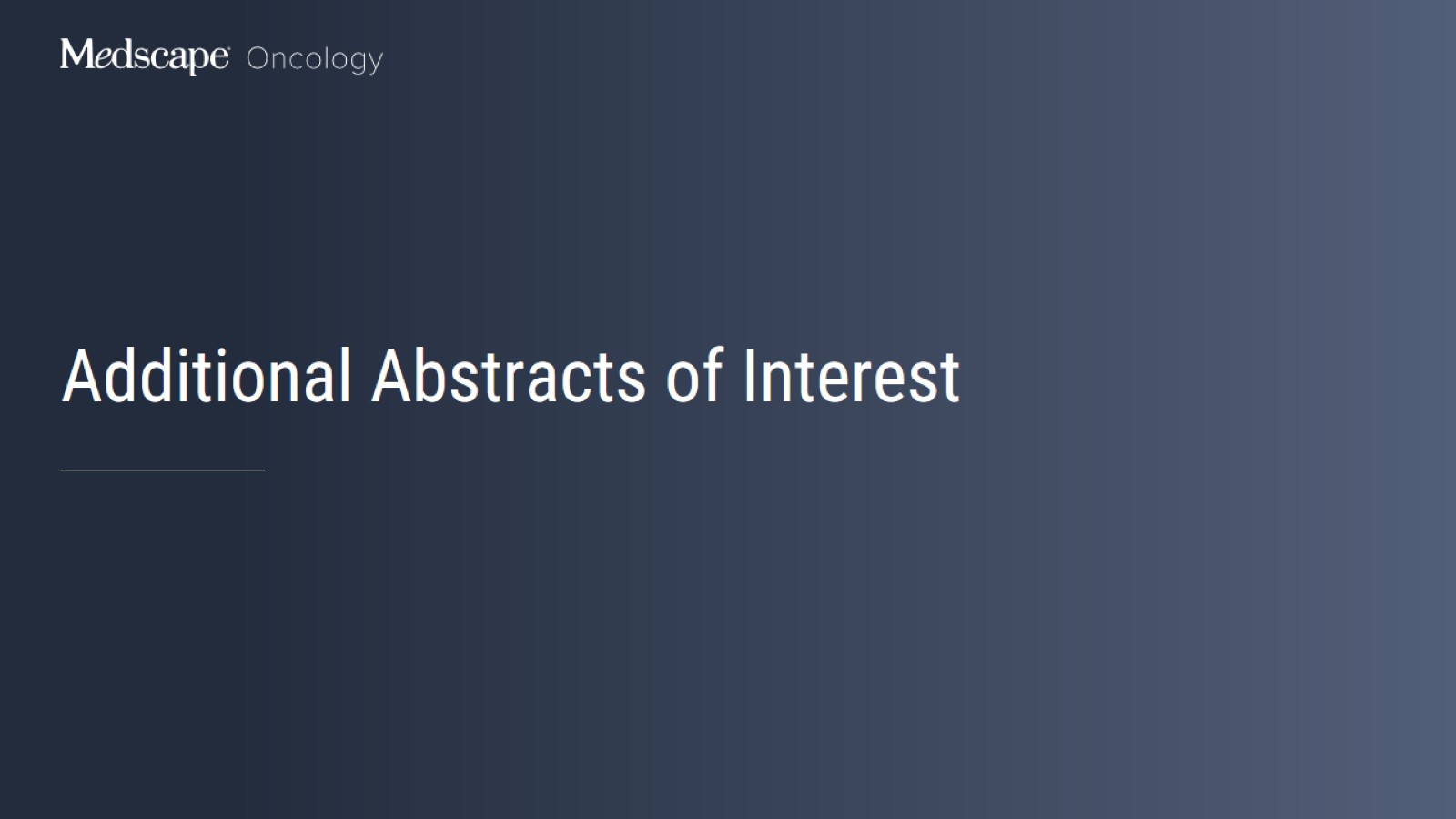 Additional Abstracts of Interest
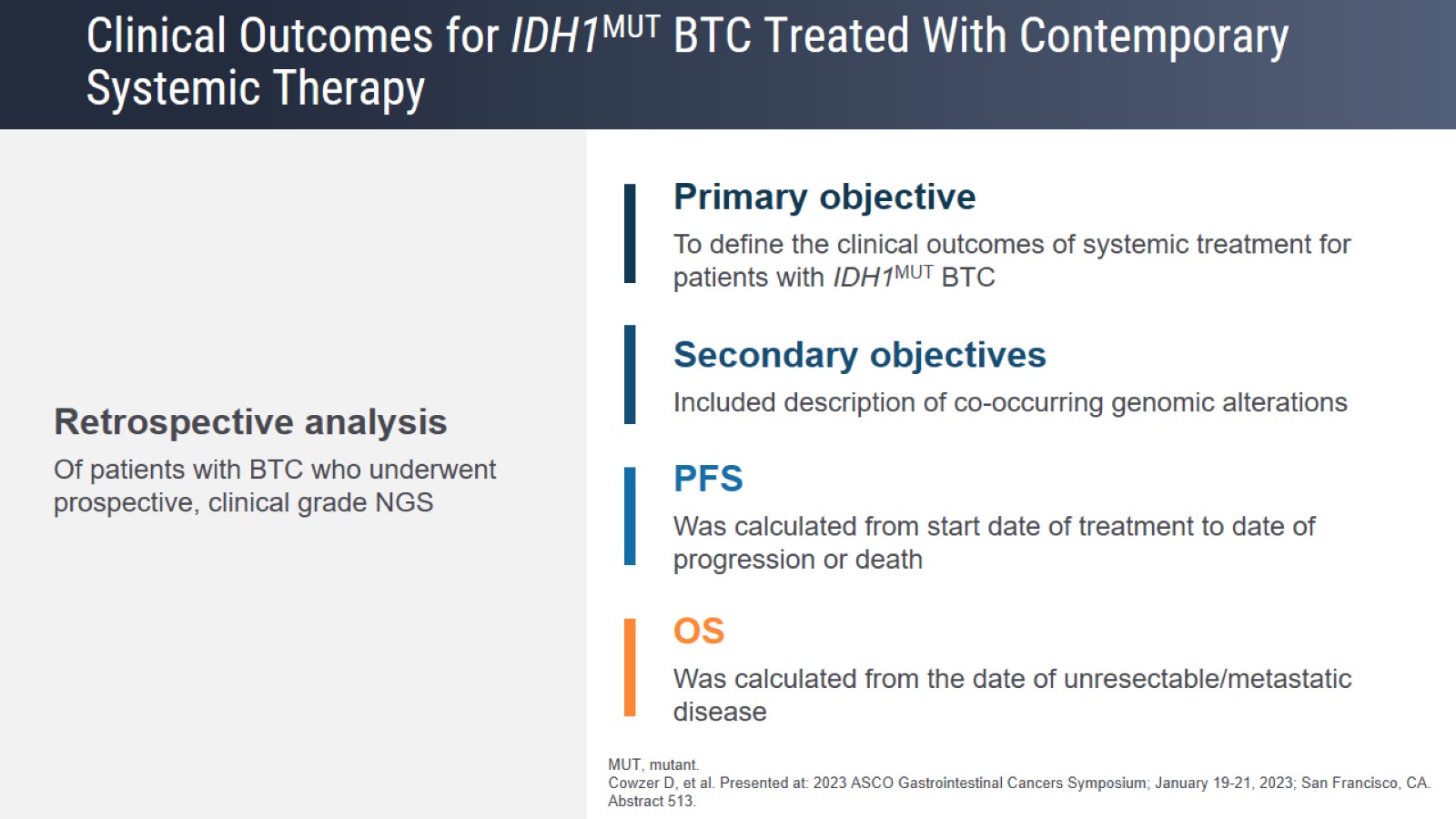 Clinical Outcomes for IDH1MUT BTC Treated With Contemporary Systemic Therapy
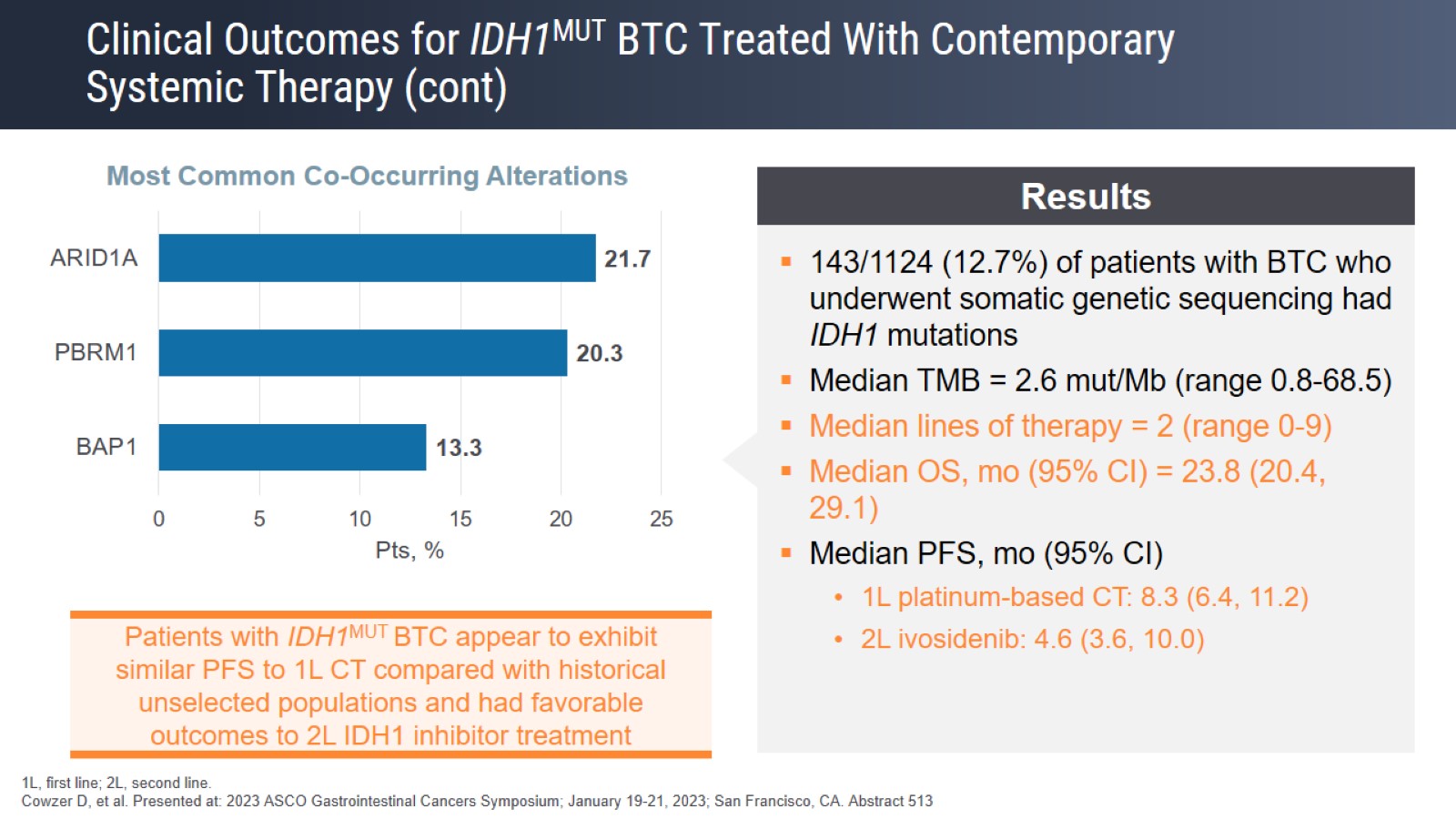 Clinical Outcomes for IDH1MUT BTC Treated With Contemporary Systemic Therapy (cont)
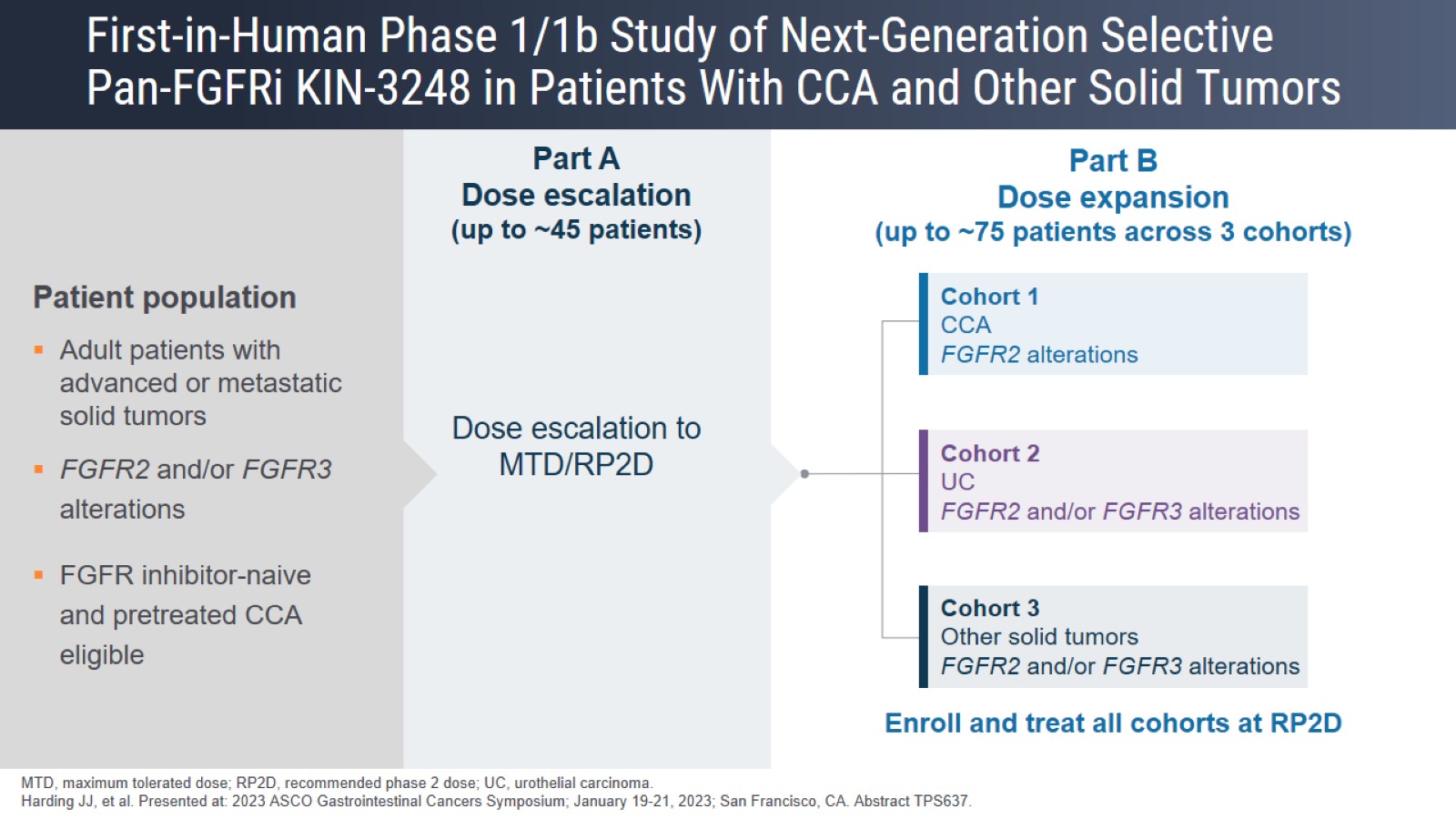 First-in-Human Phase 1/1b Study of Next-Generation Selective Pan-FGFRi KIN-3248 in Patients With CCA and Other Solid Tumors
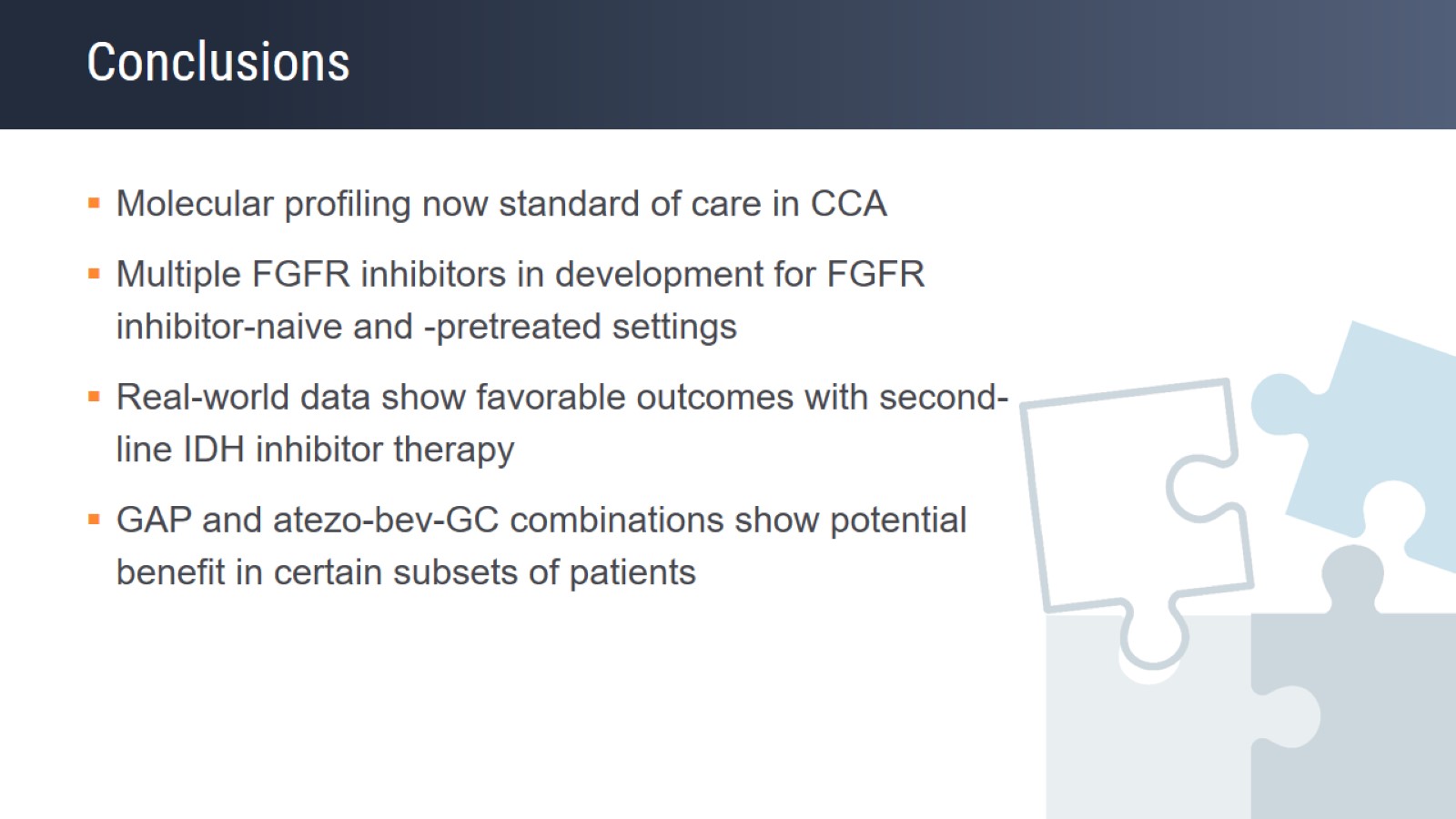 Conclusions
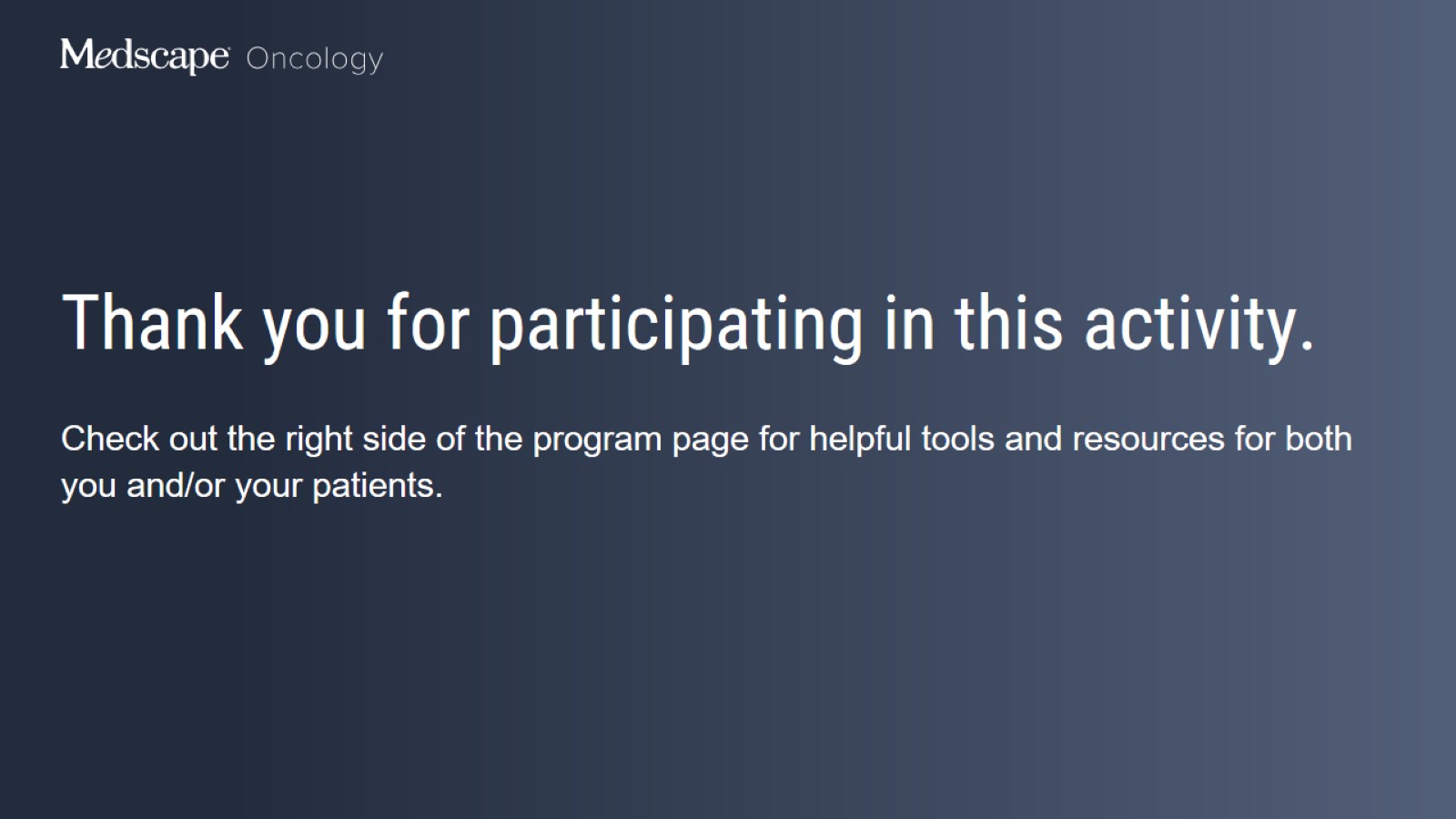